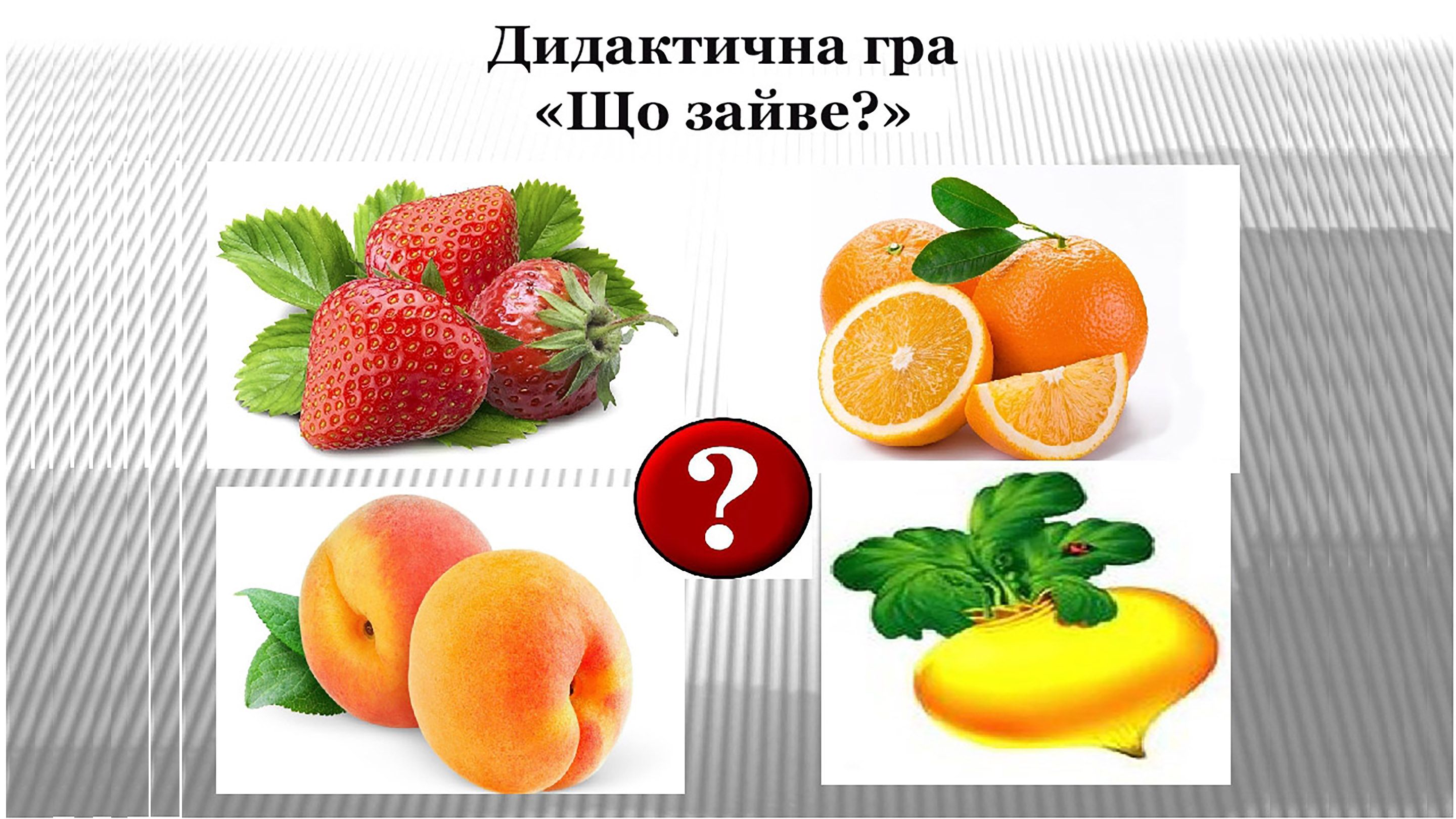 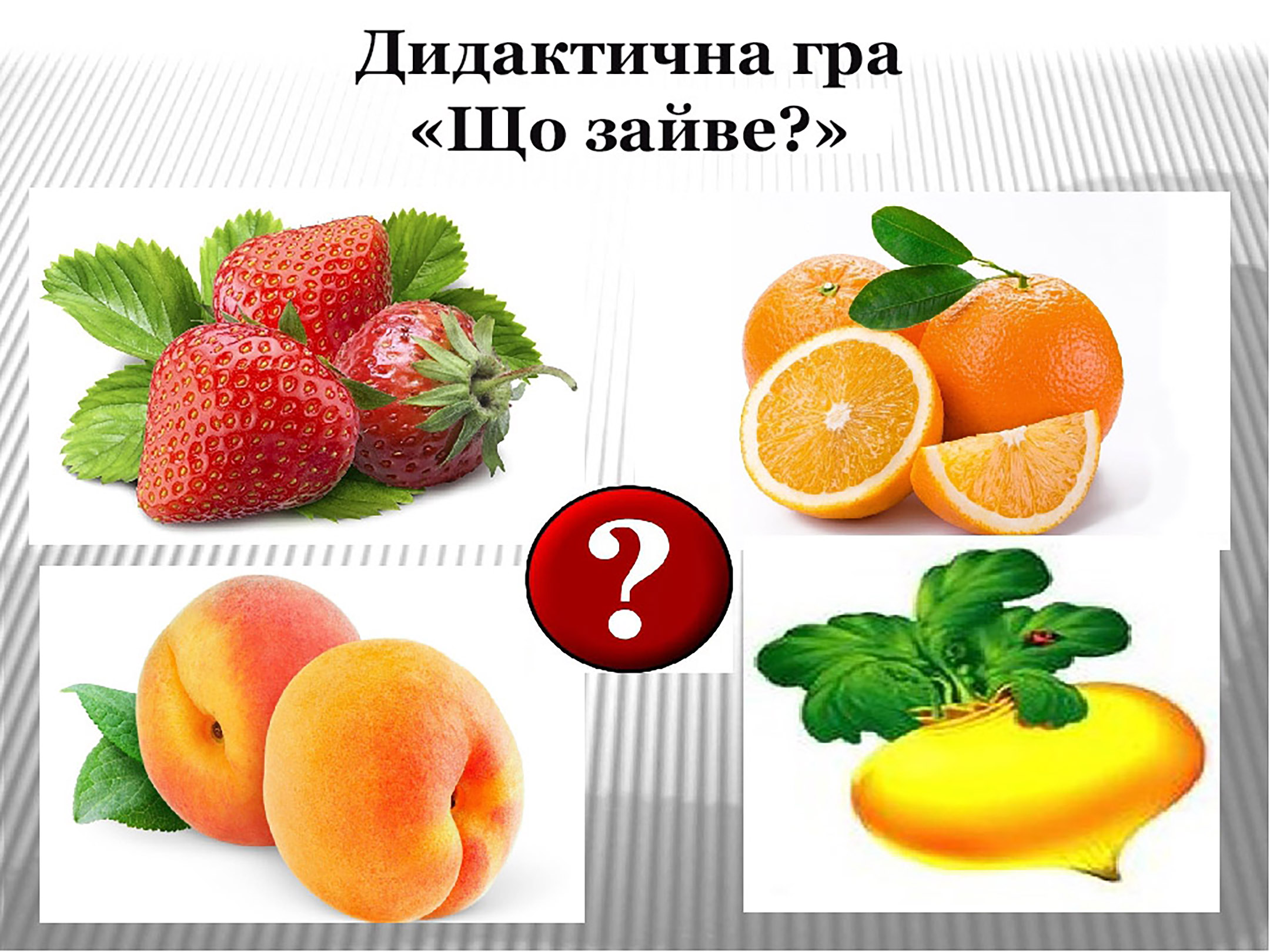 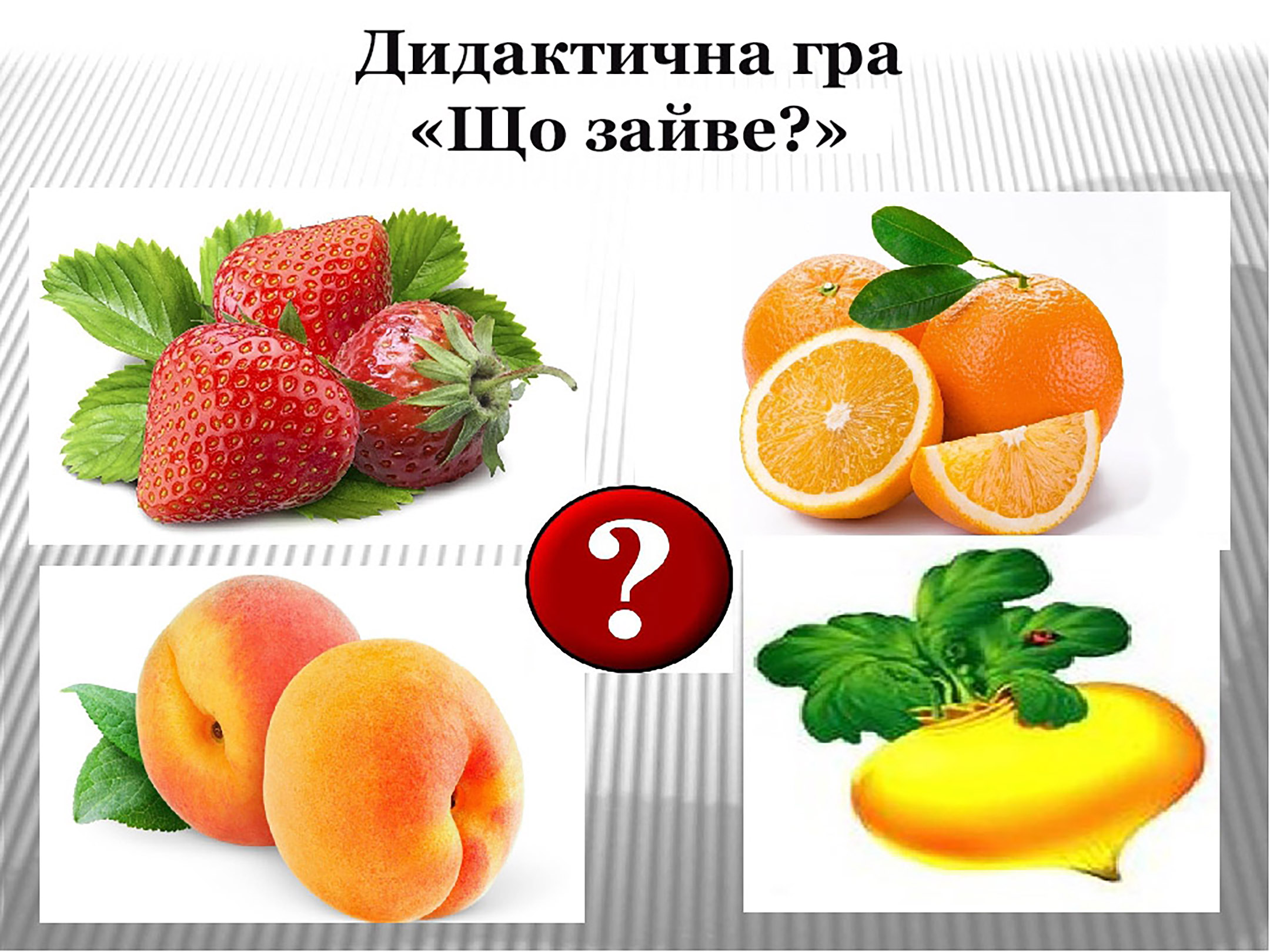 Підготувала вихователь                       КЗ «ДНЗ №122 КТ» КМР Настасюк О.О.
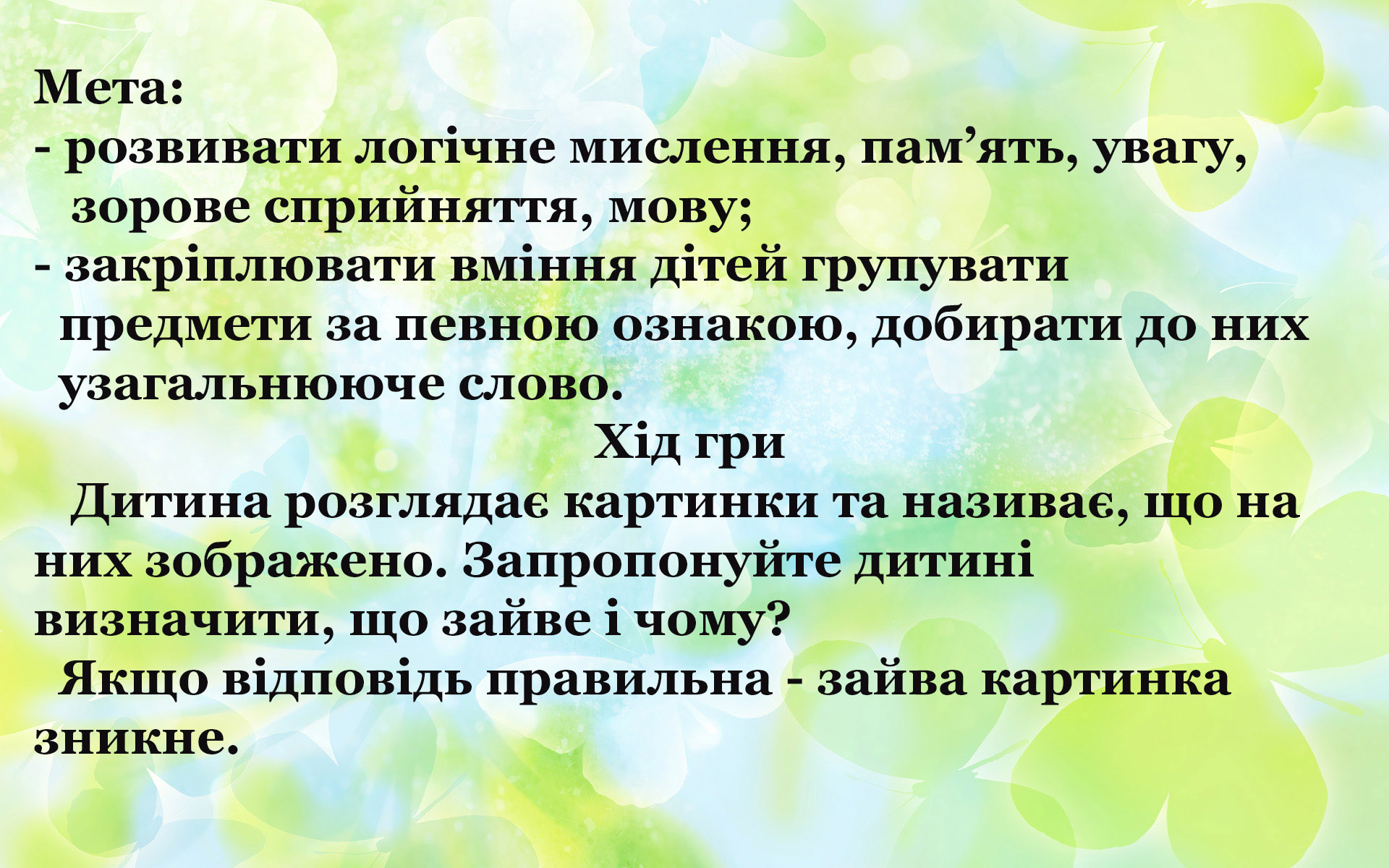 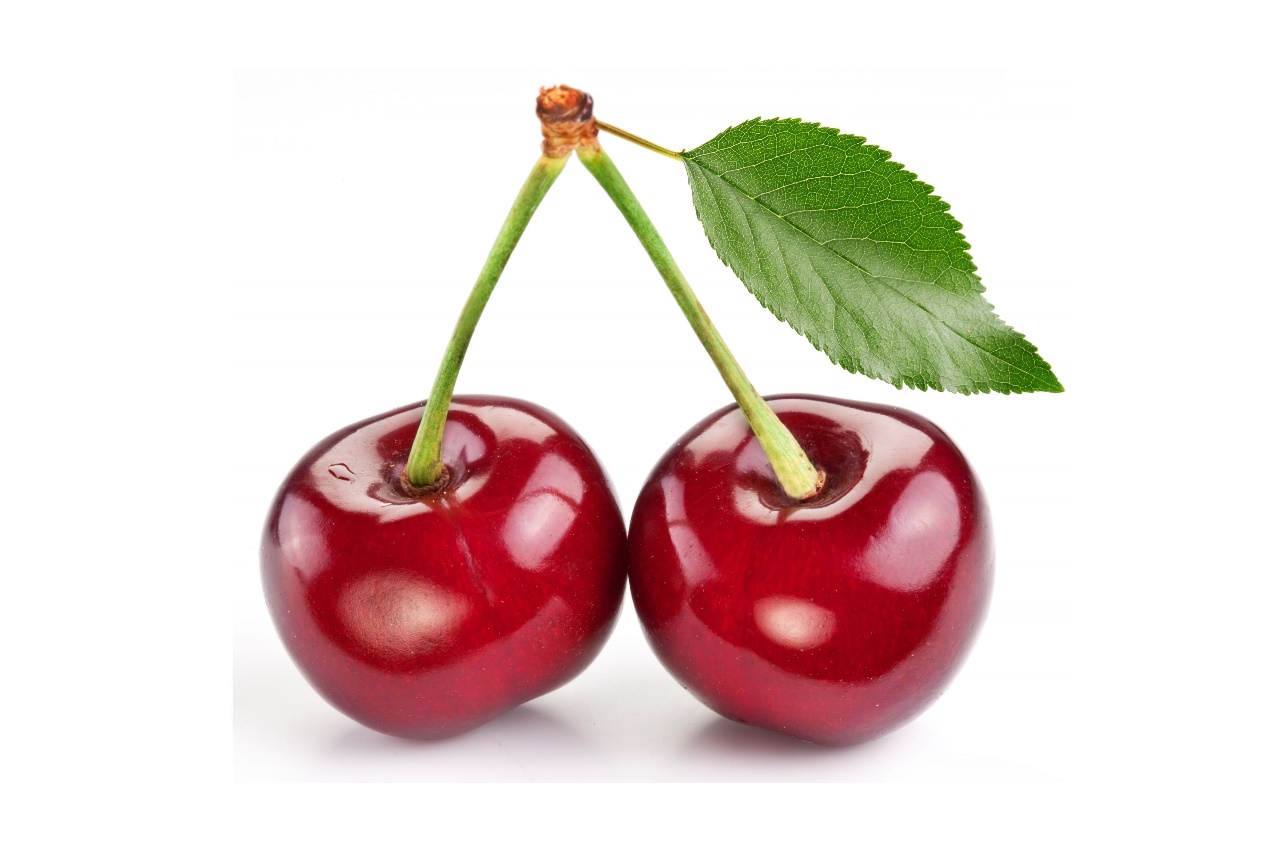 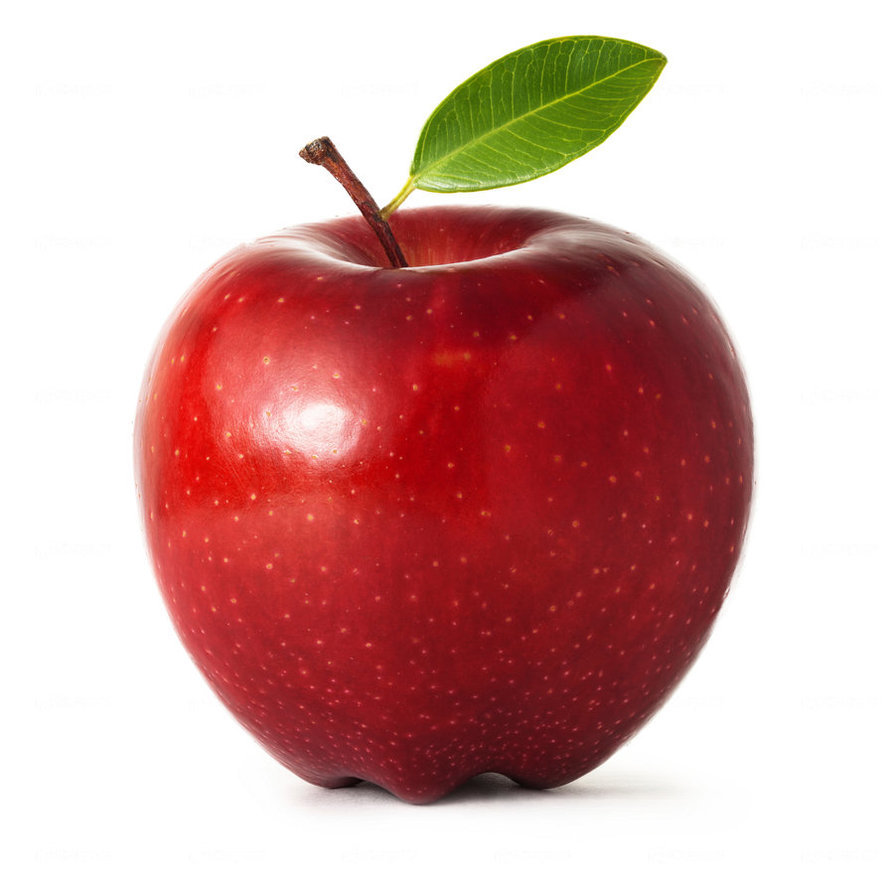 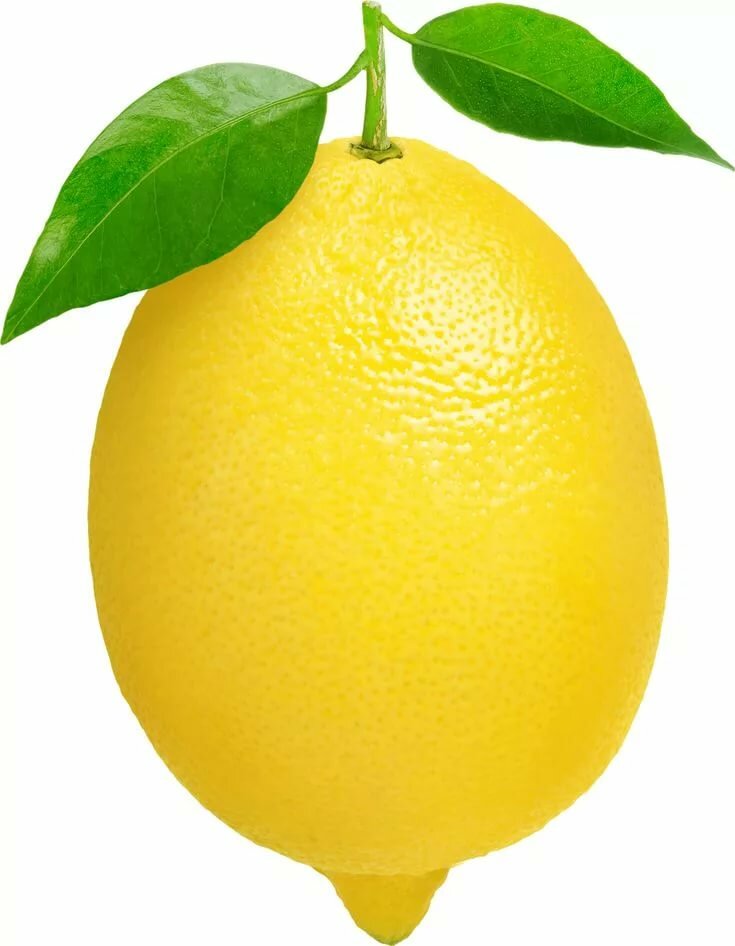 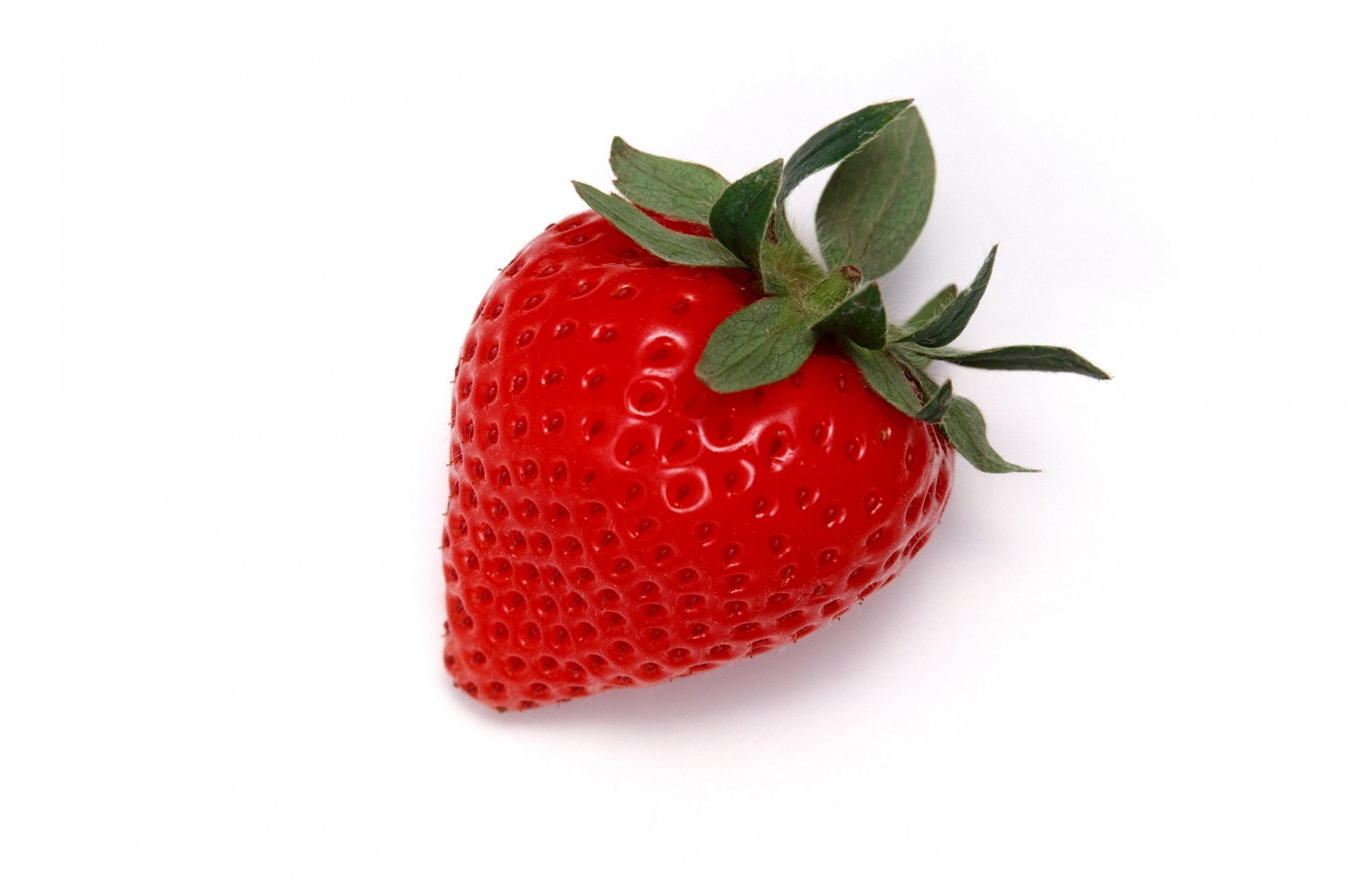 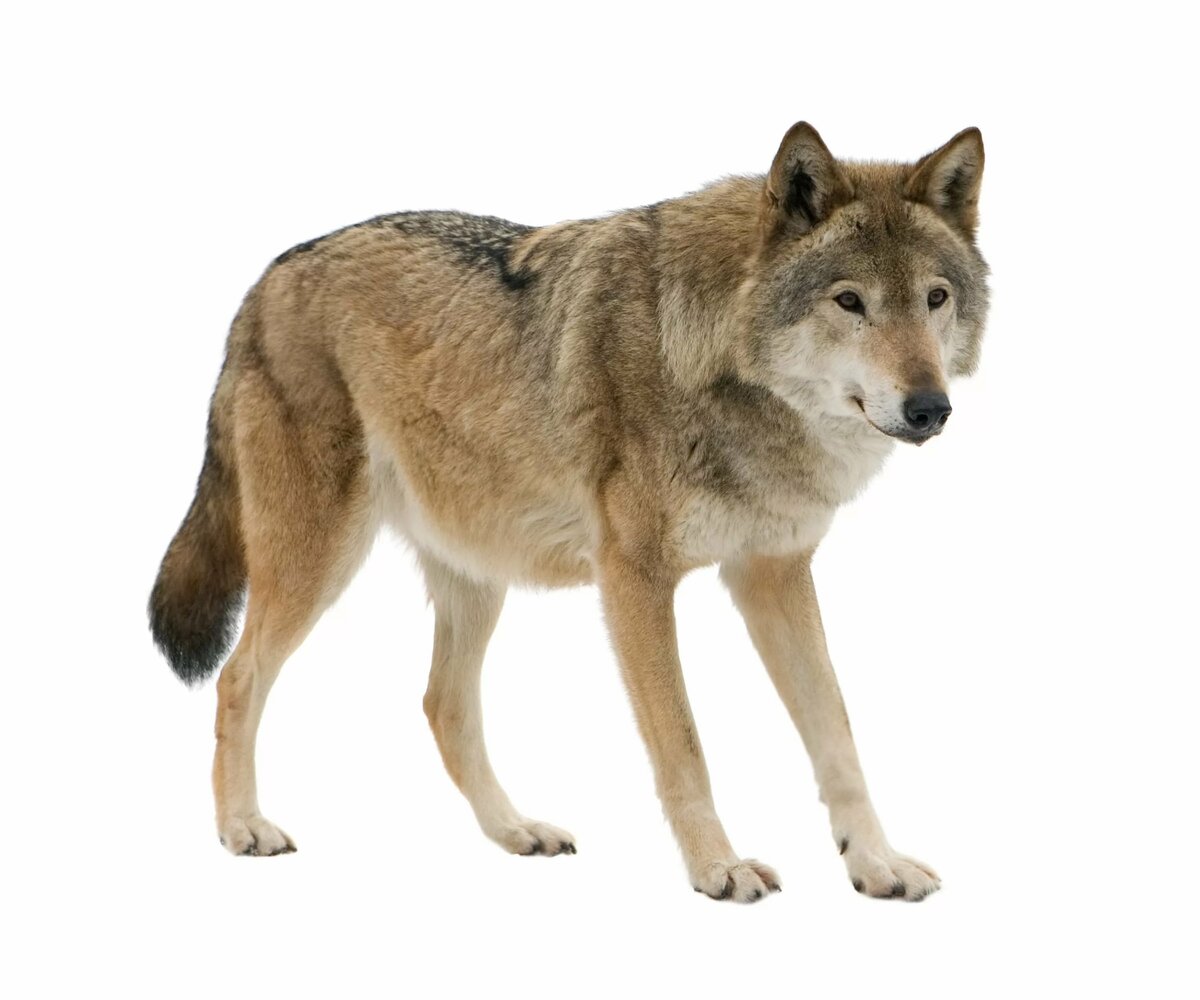 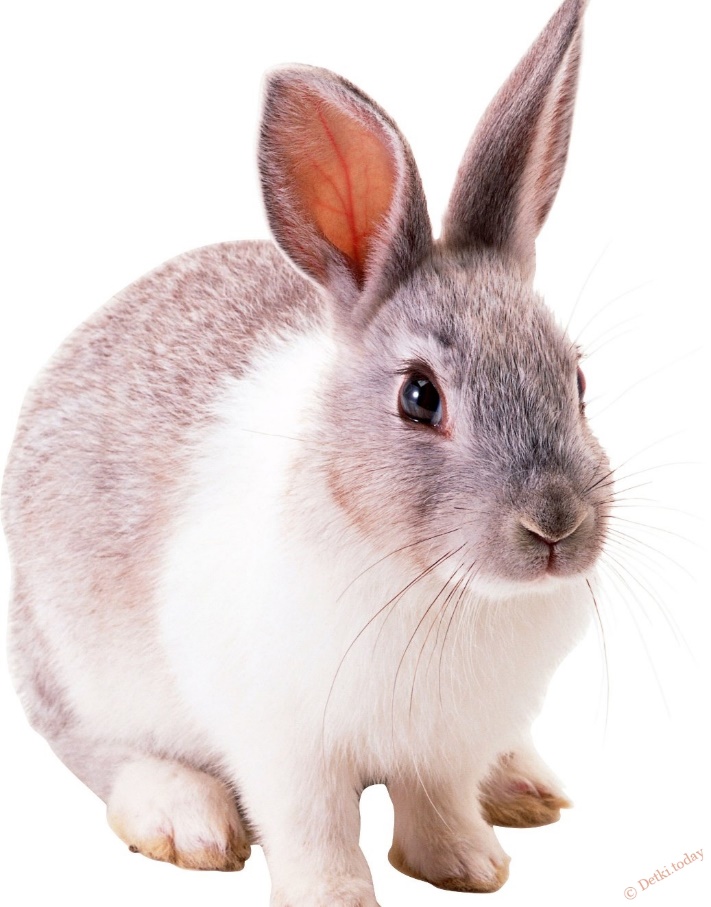 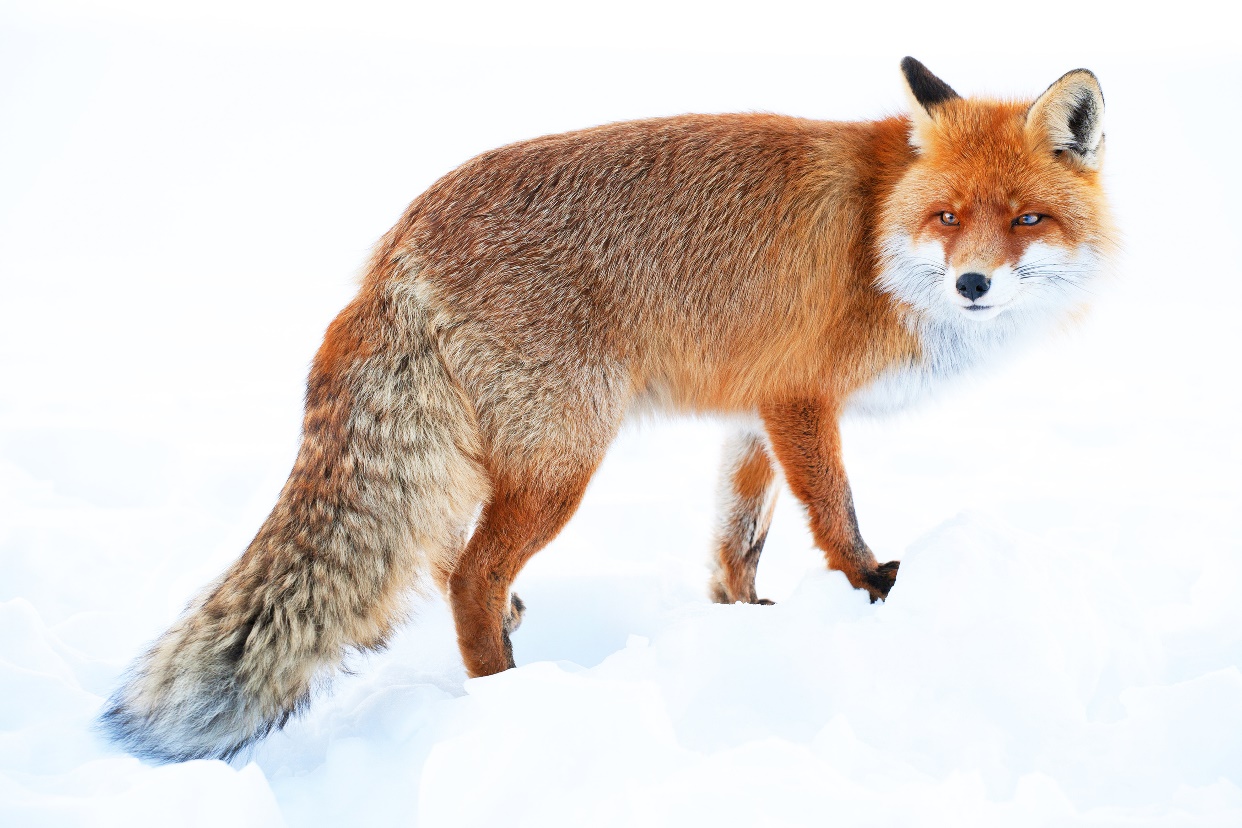 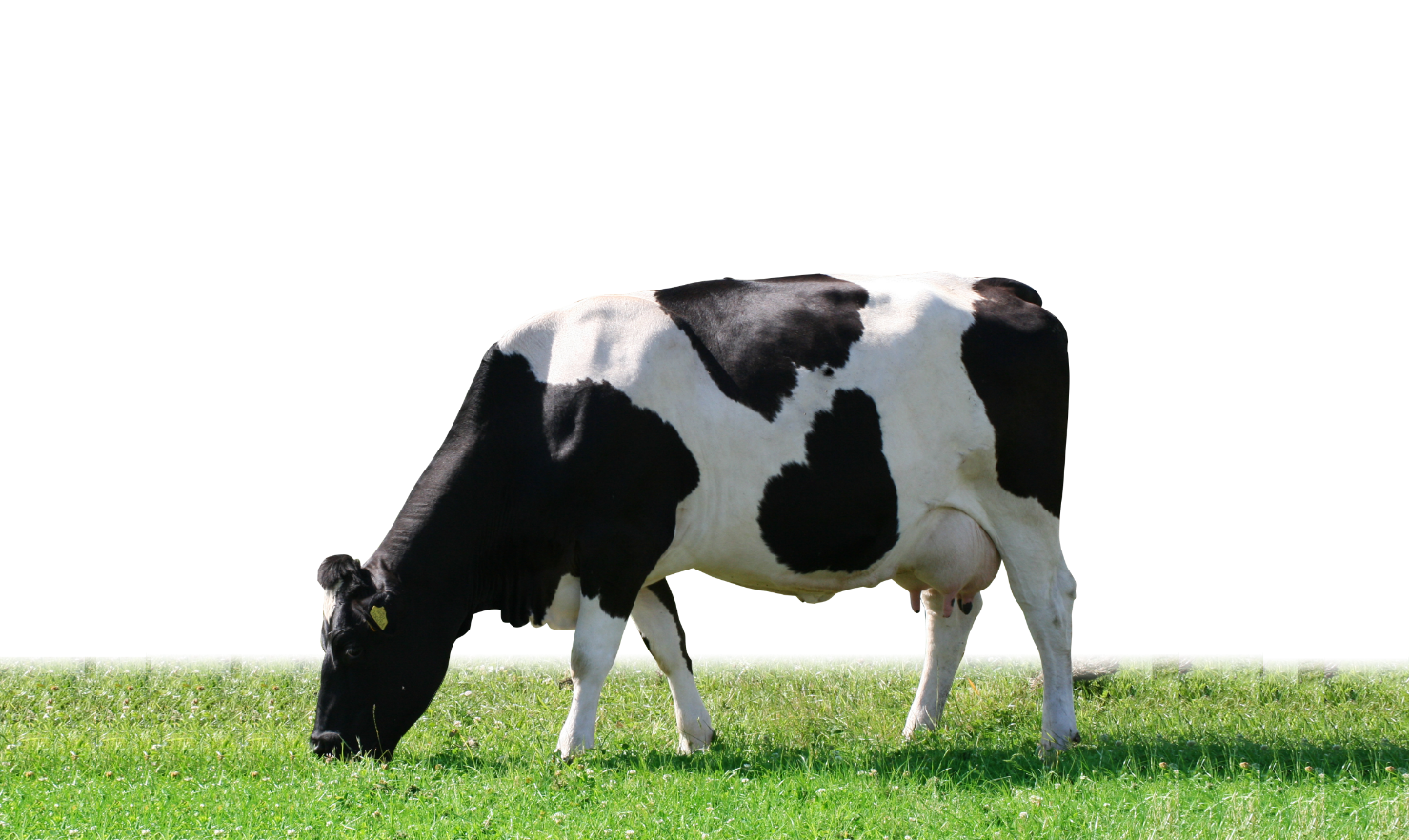 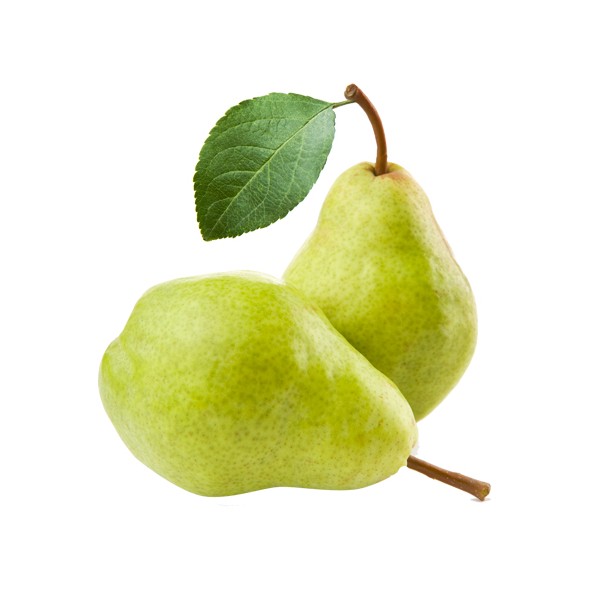 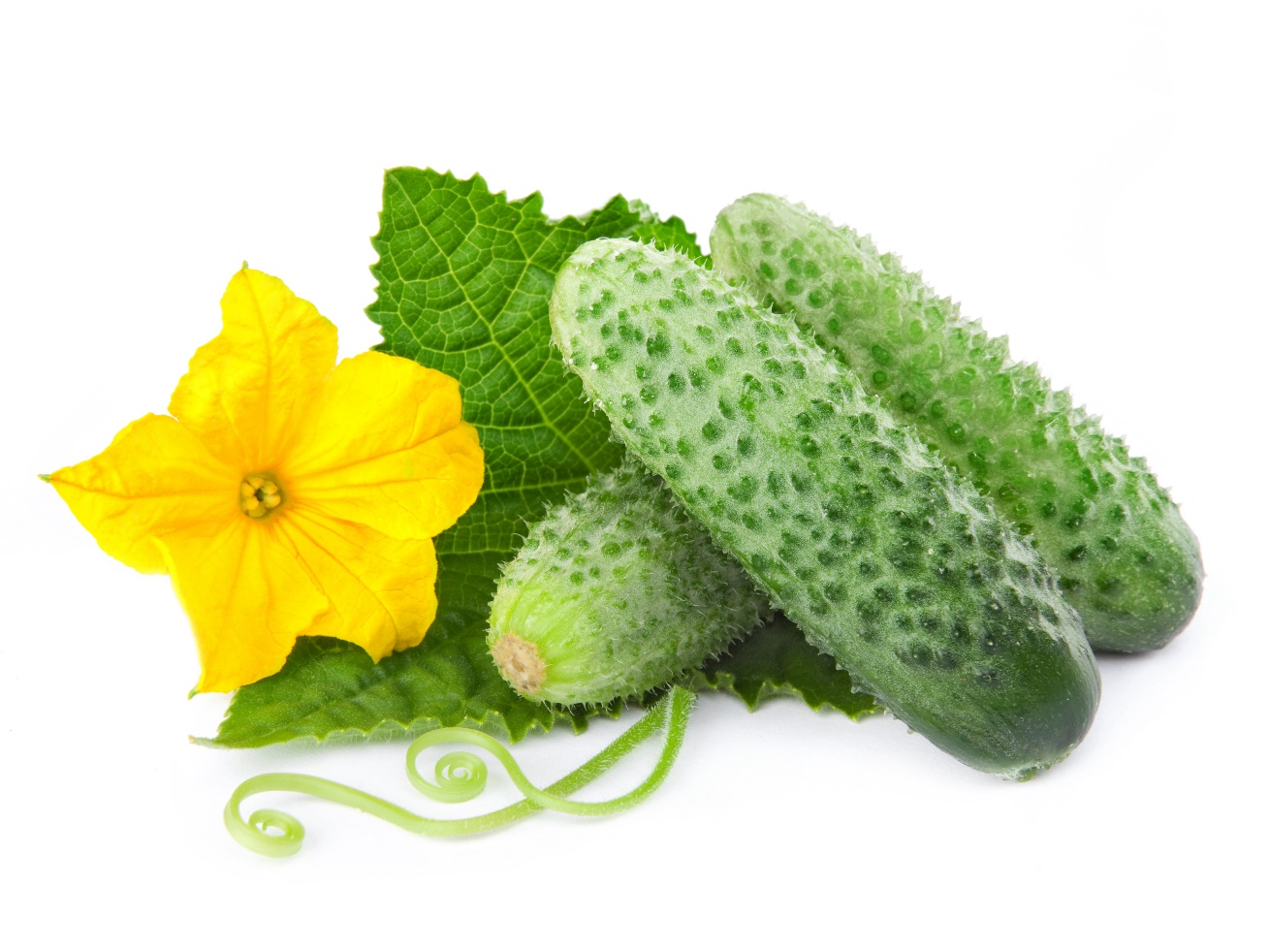 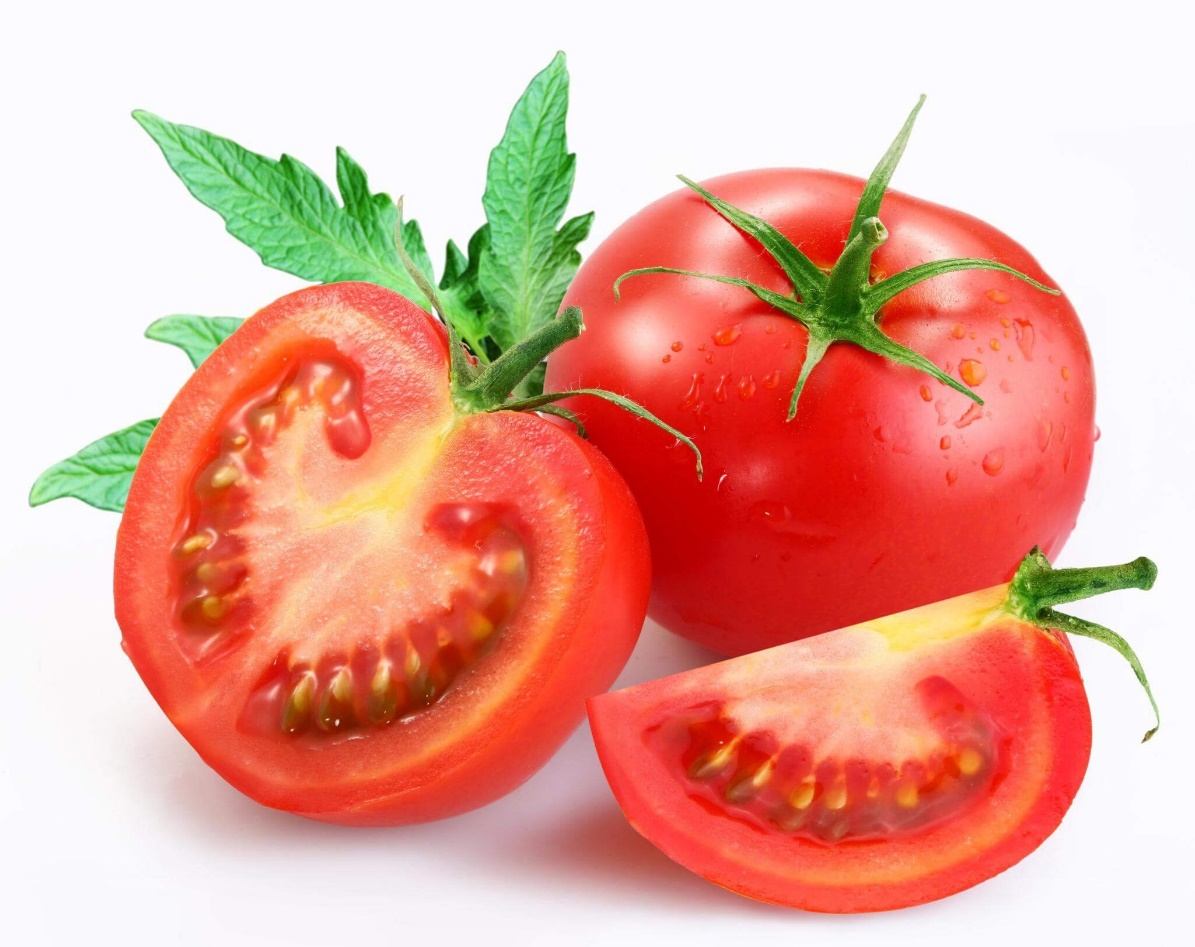 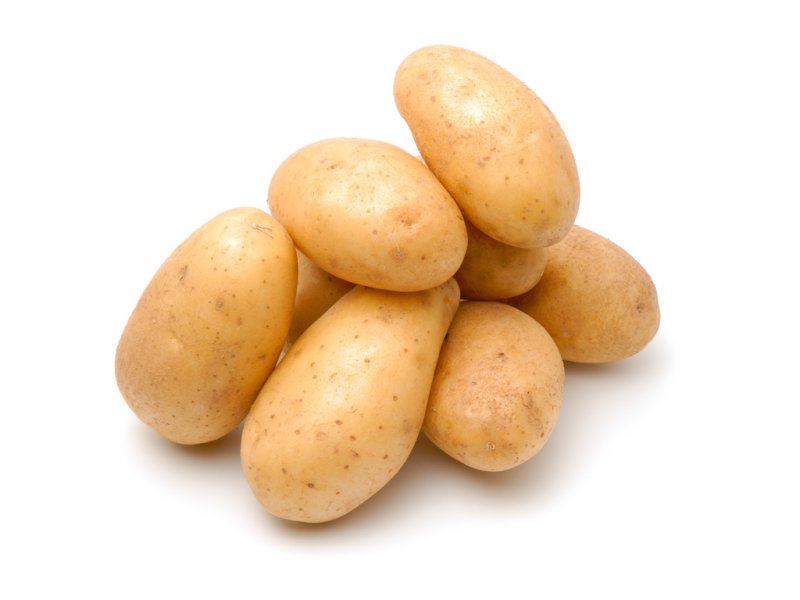 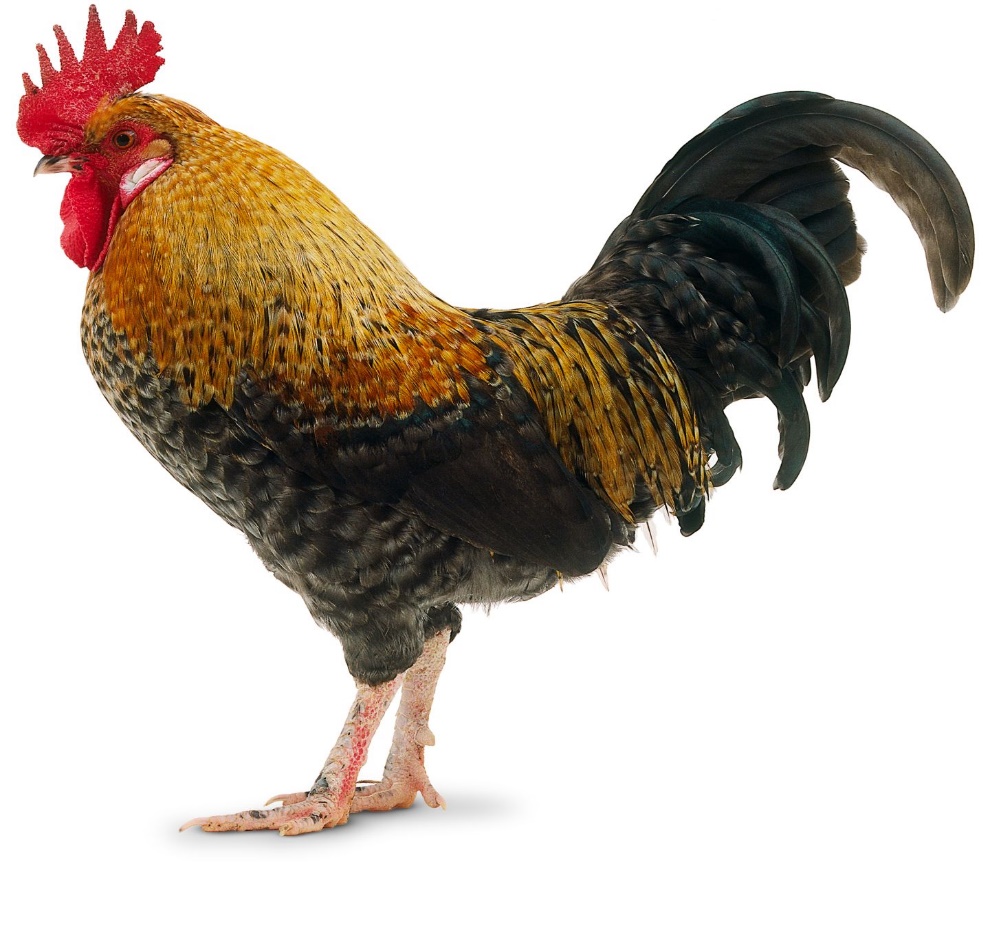 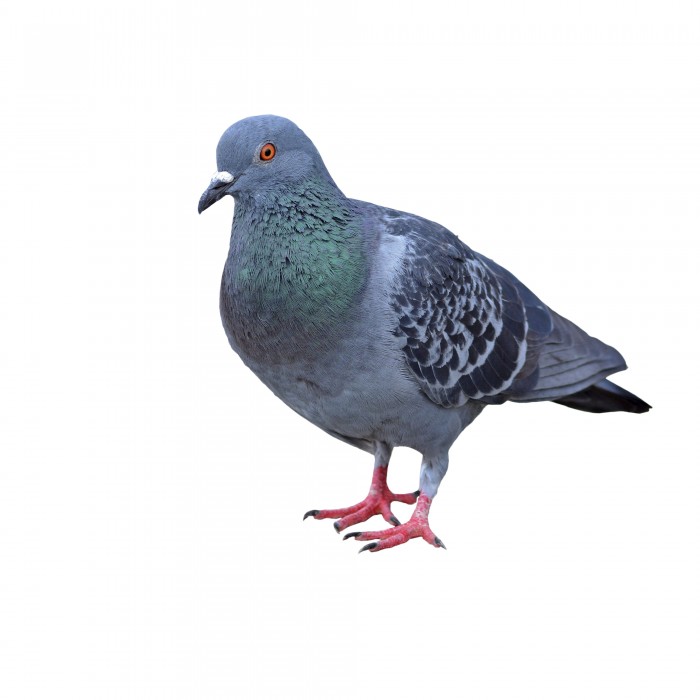 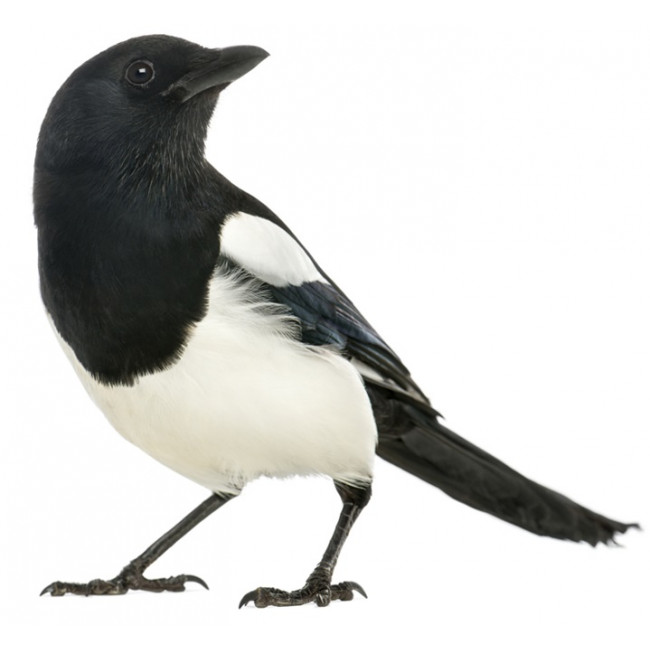 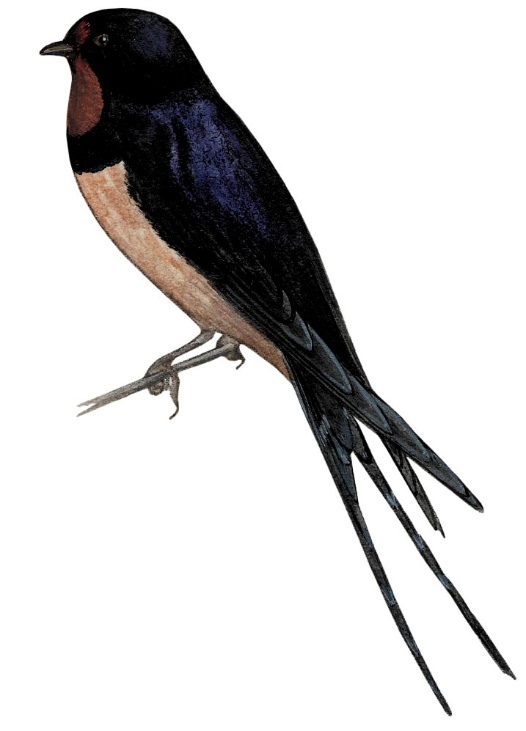 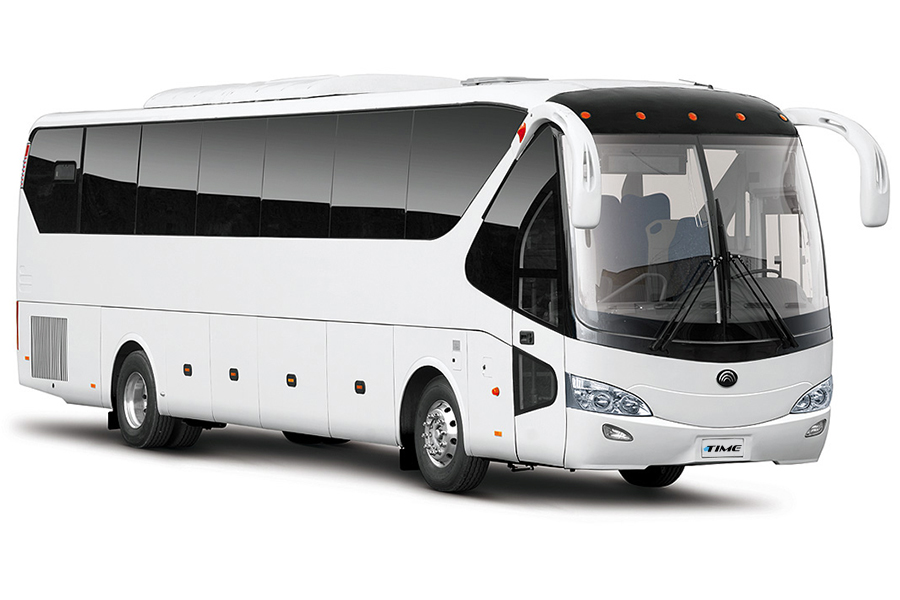 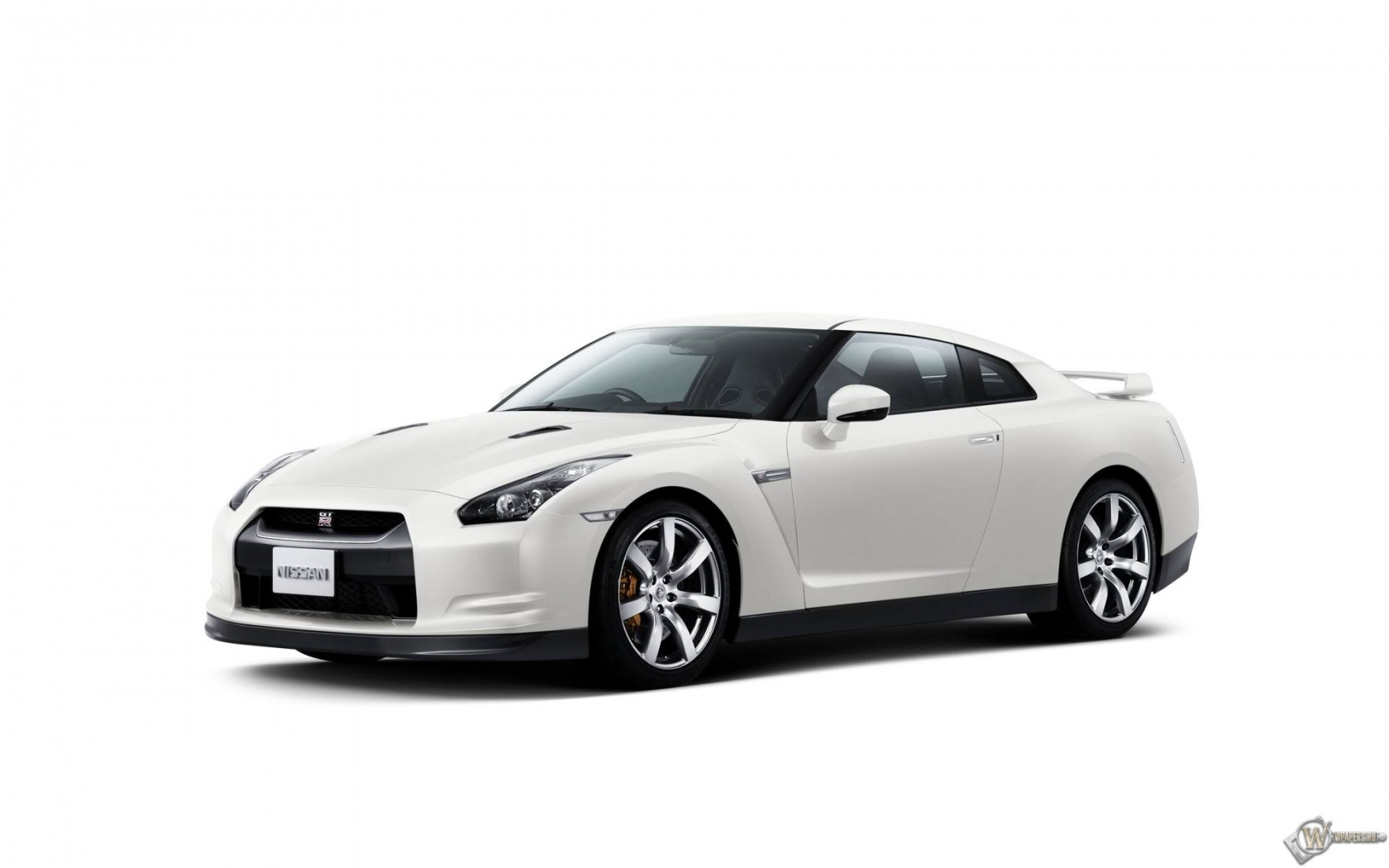 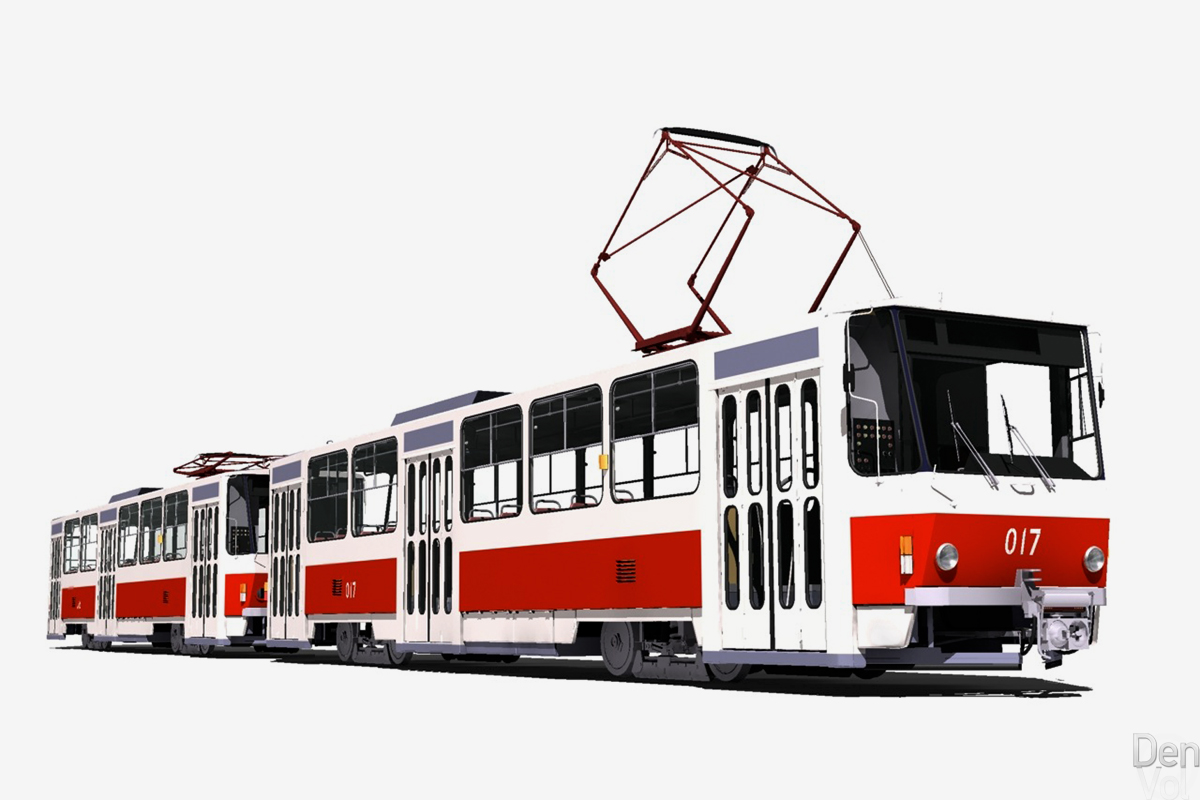 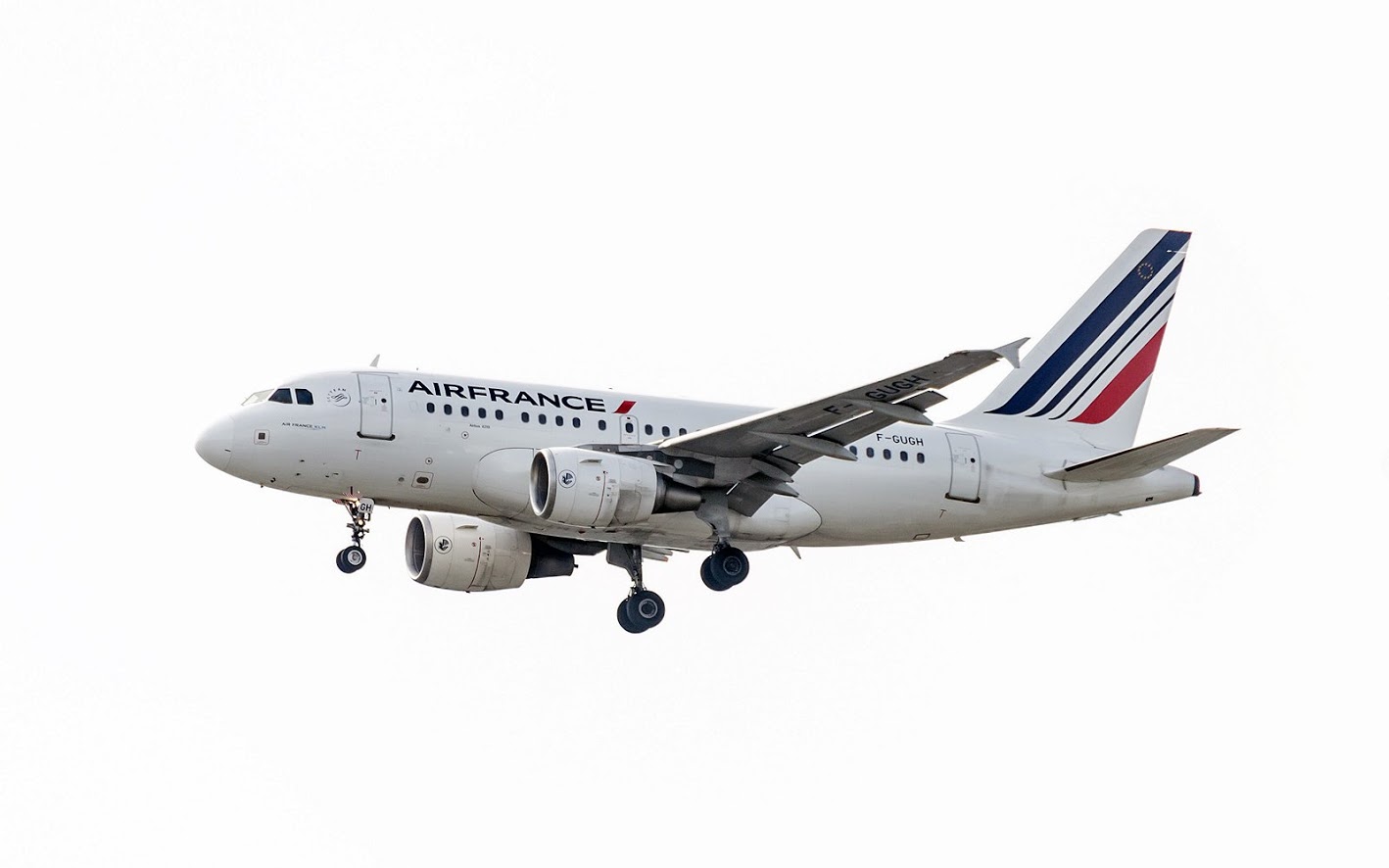 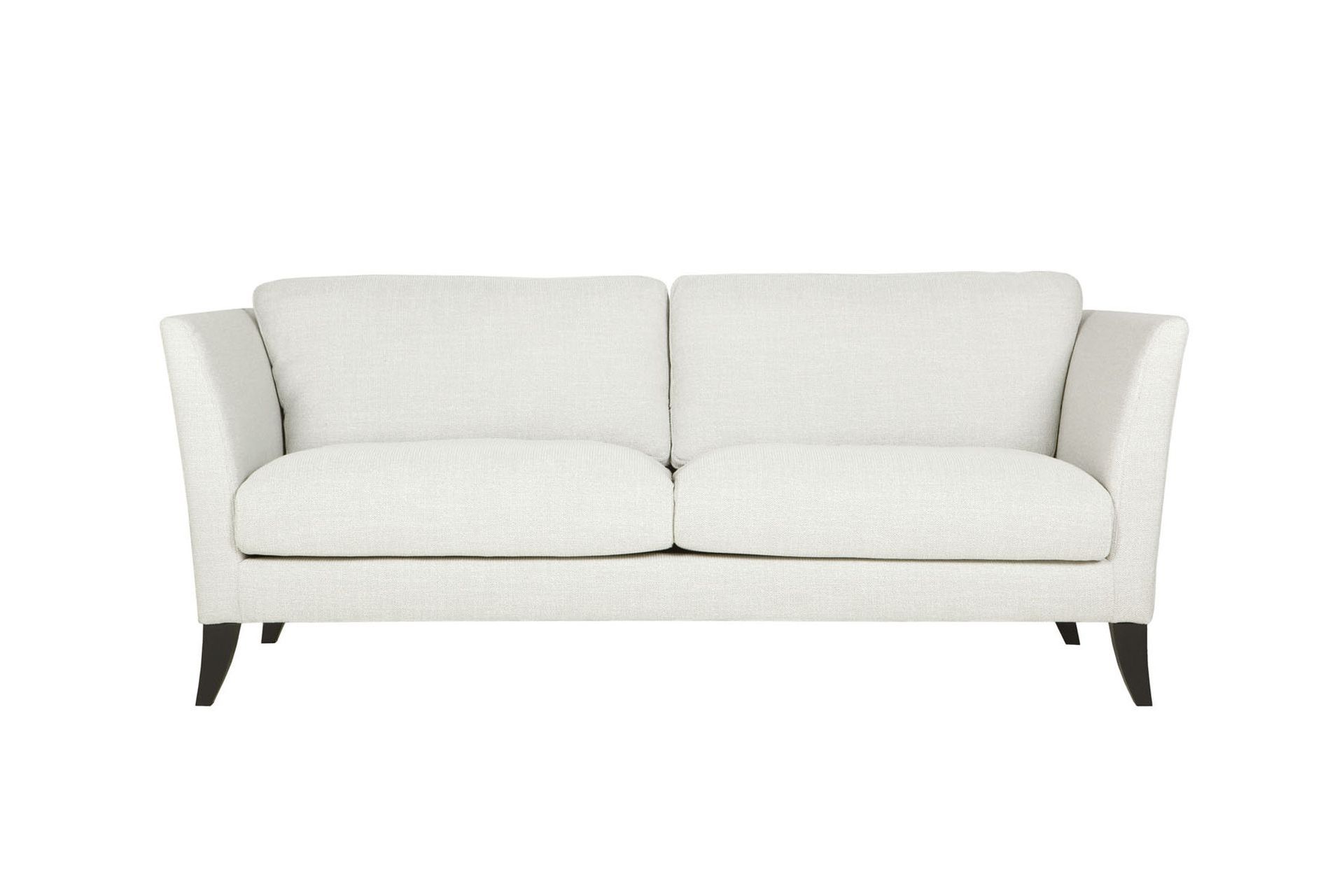 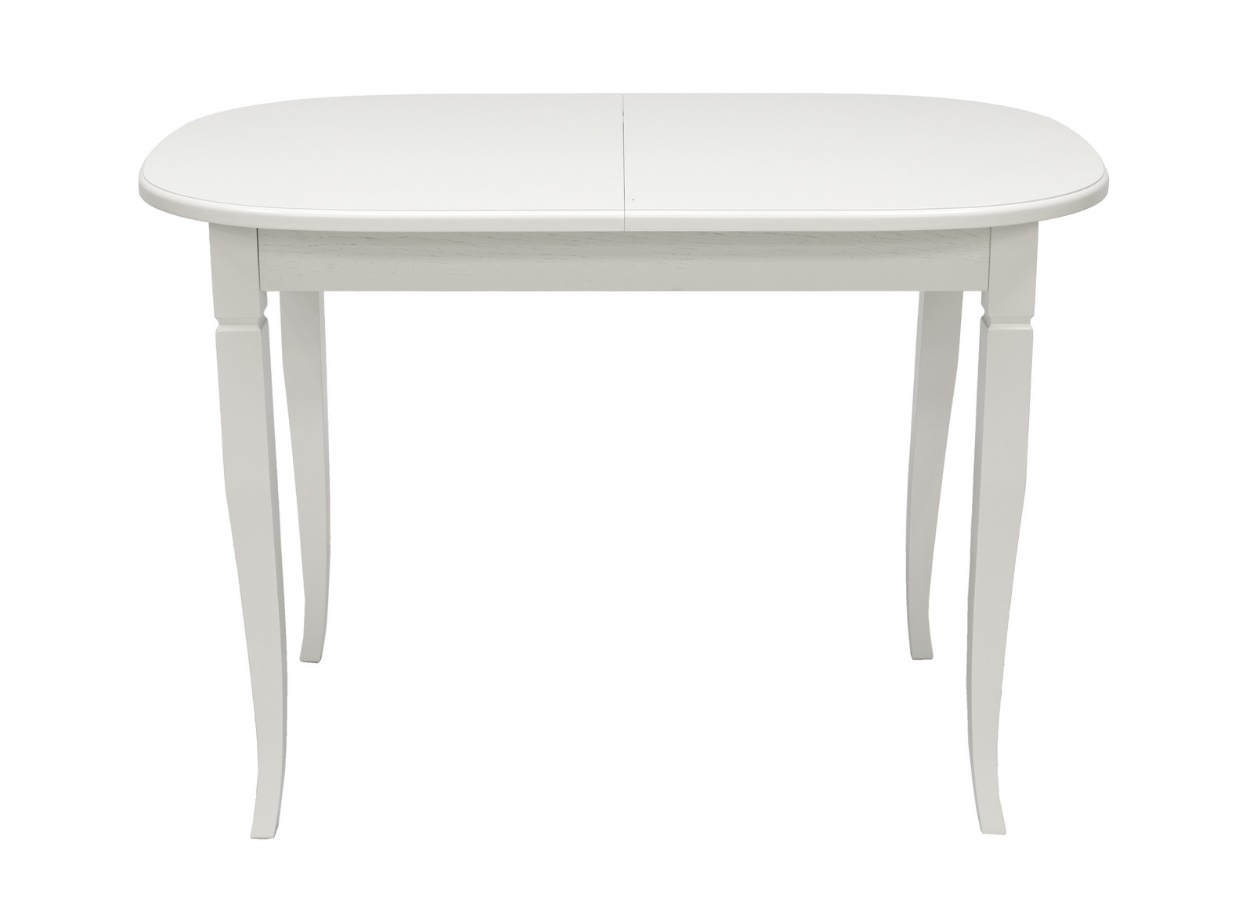 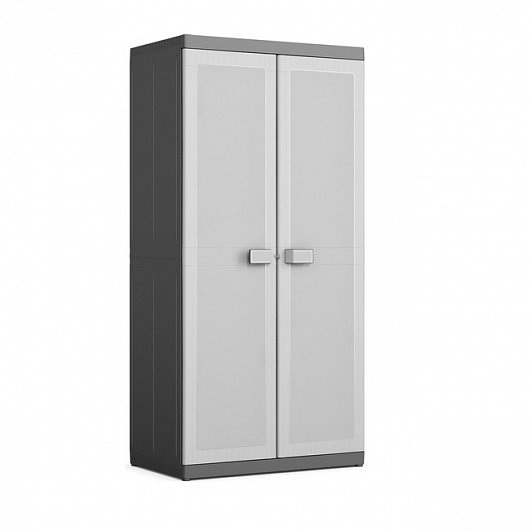 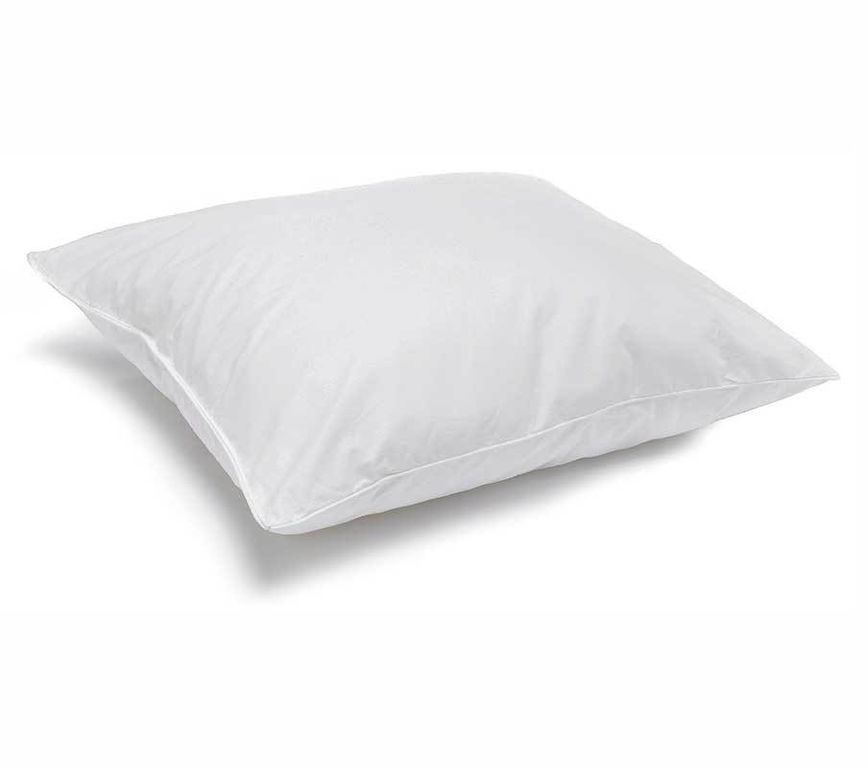 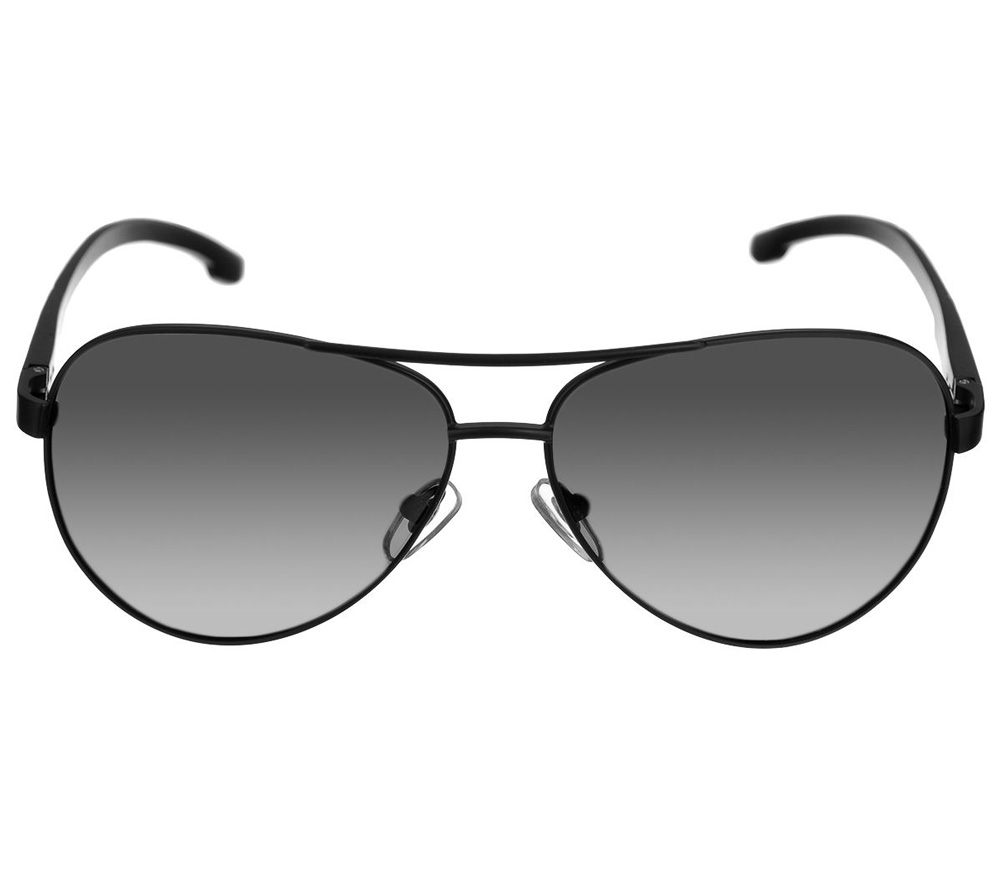 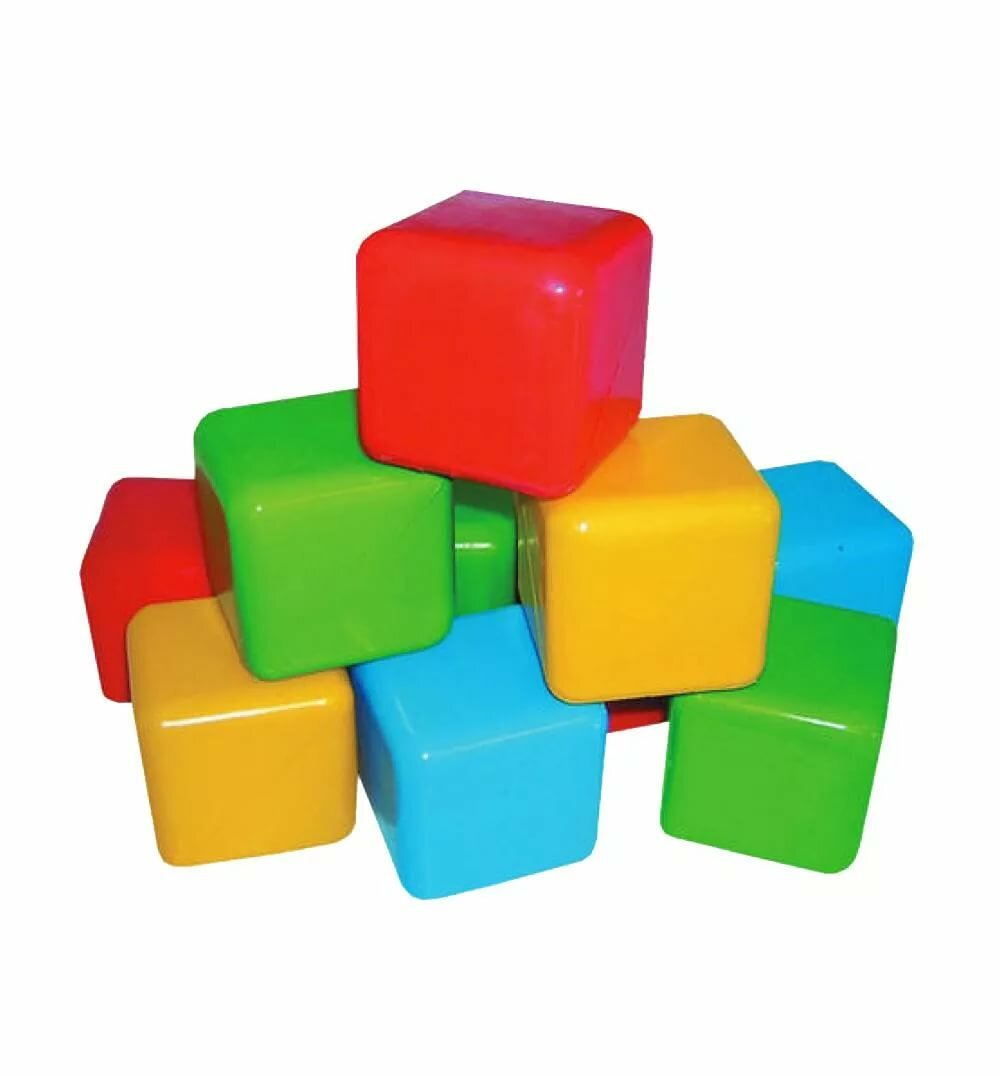 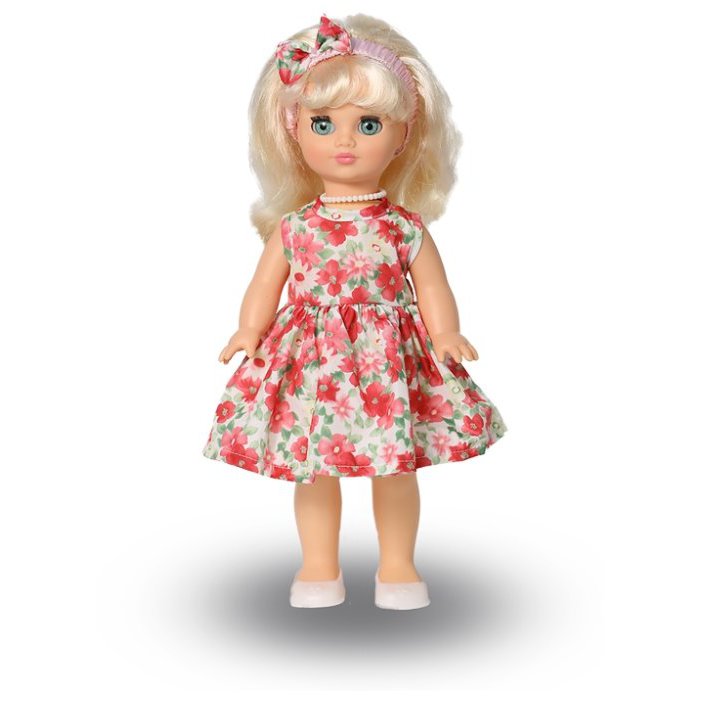 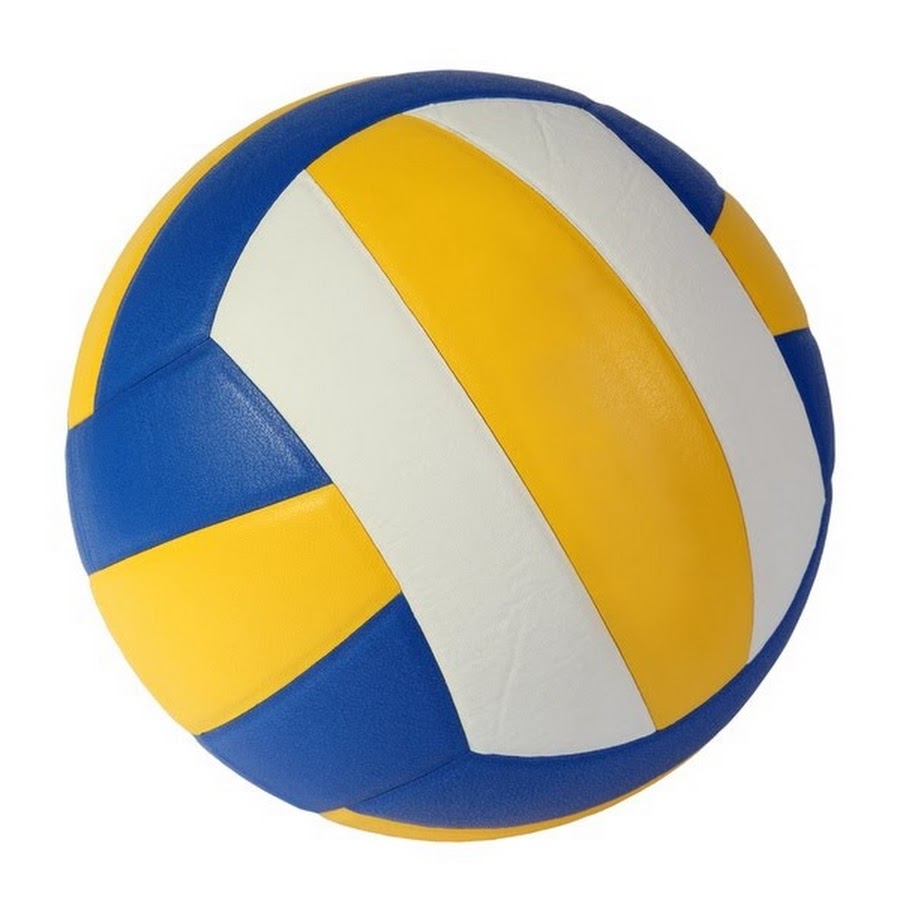 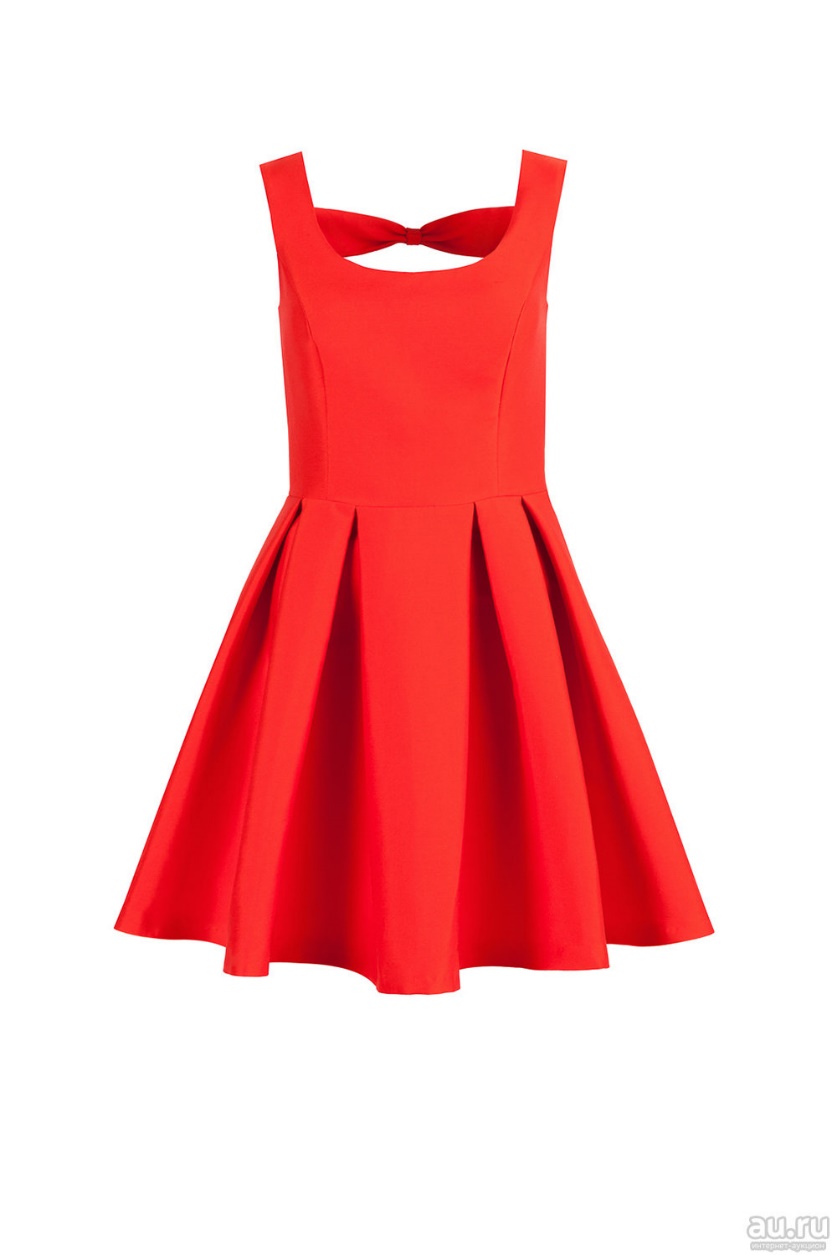 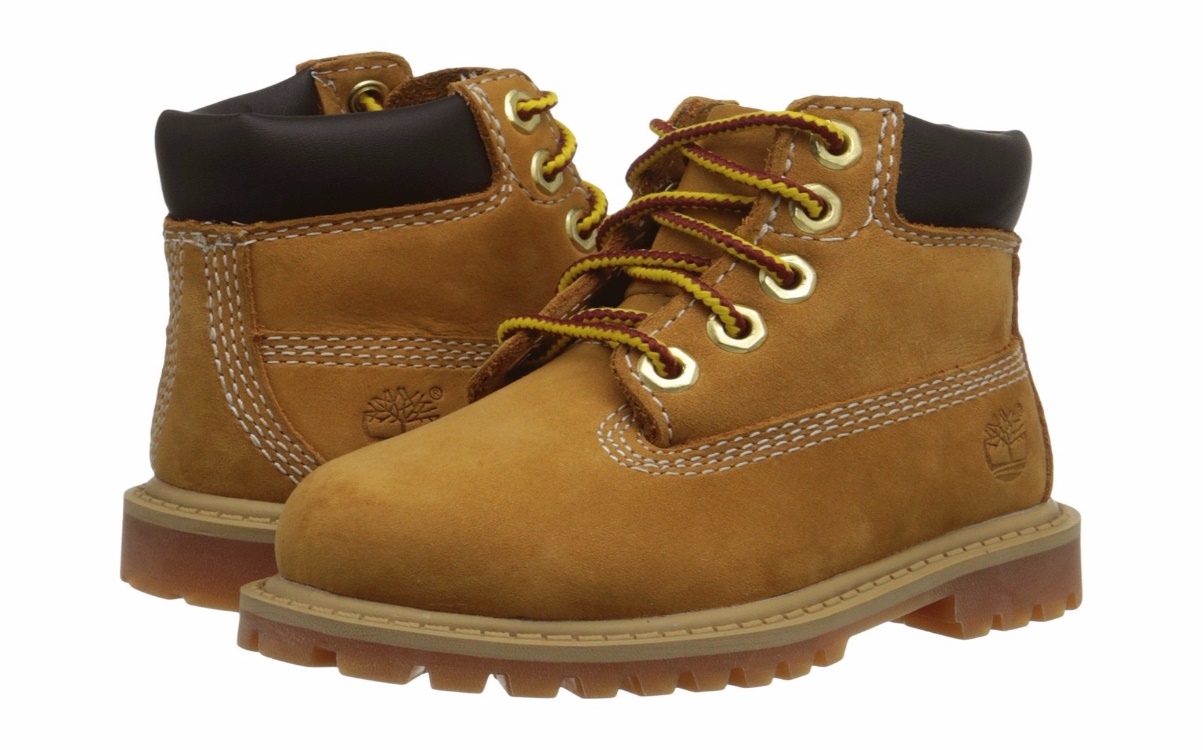 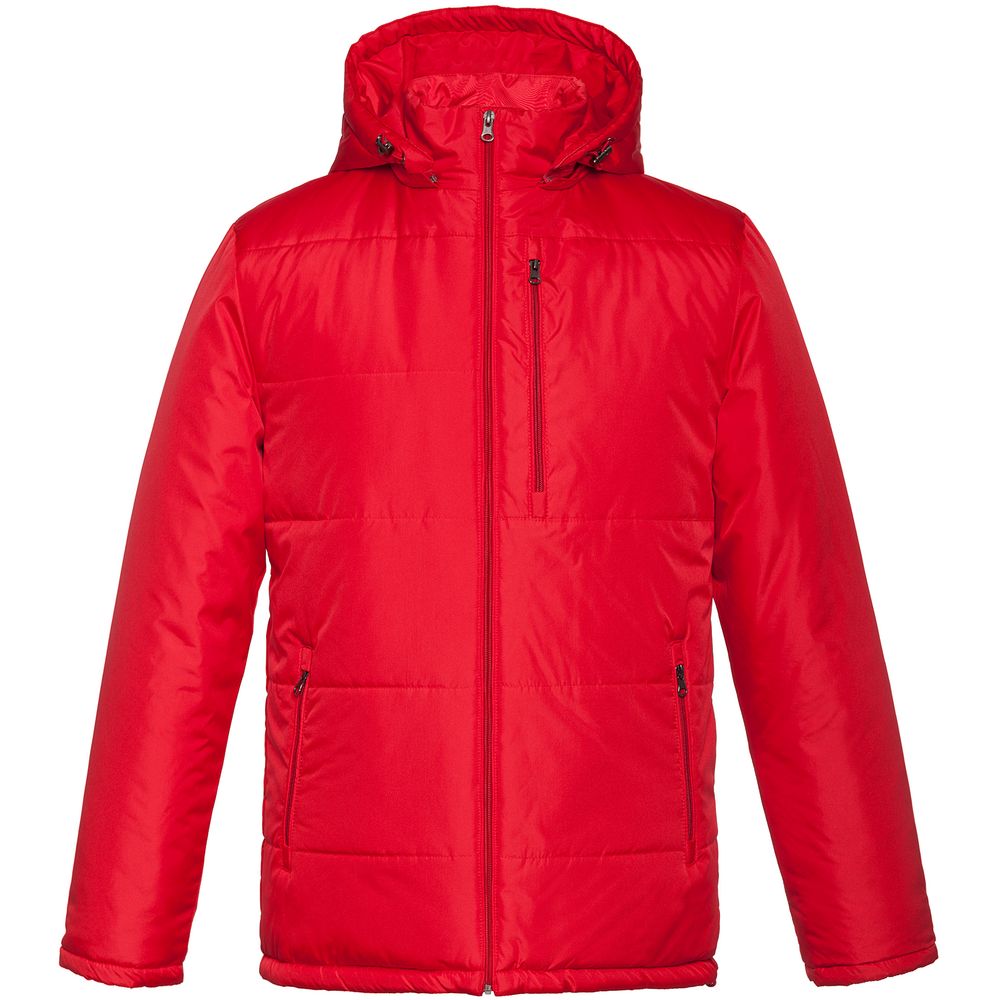 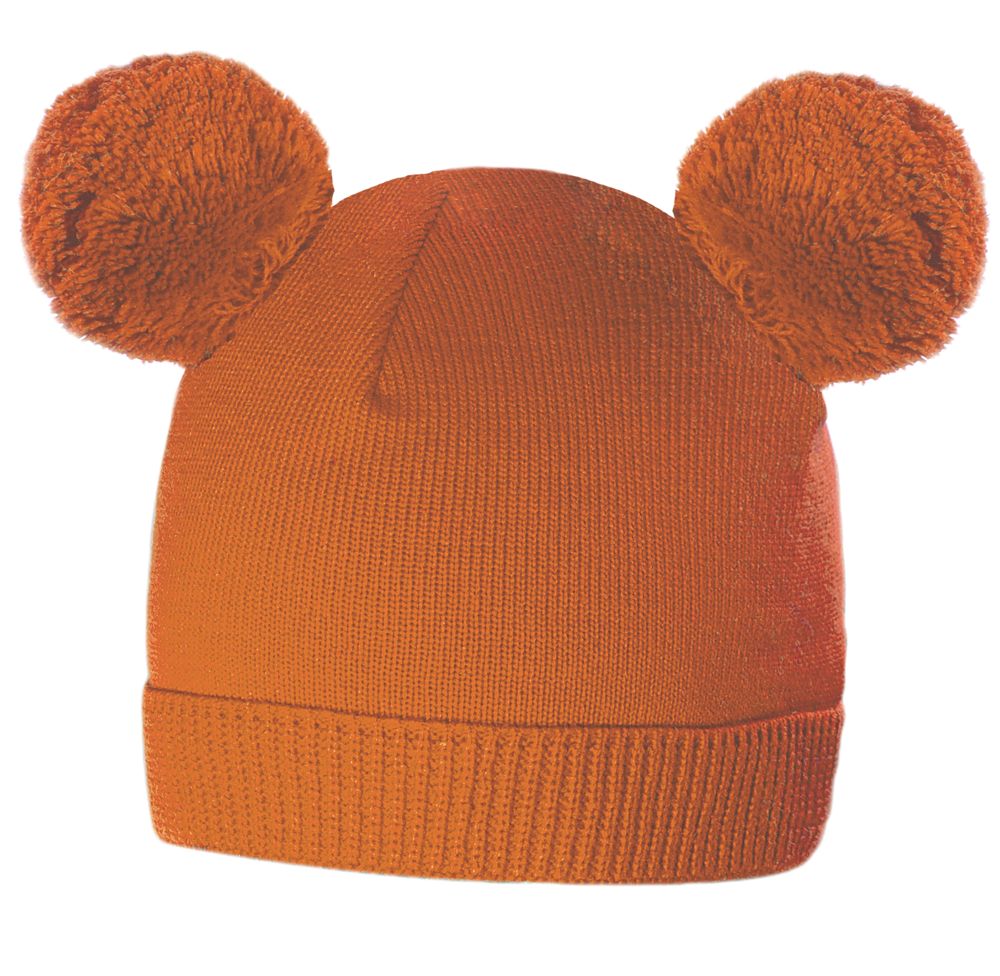 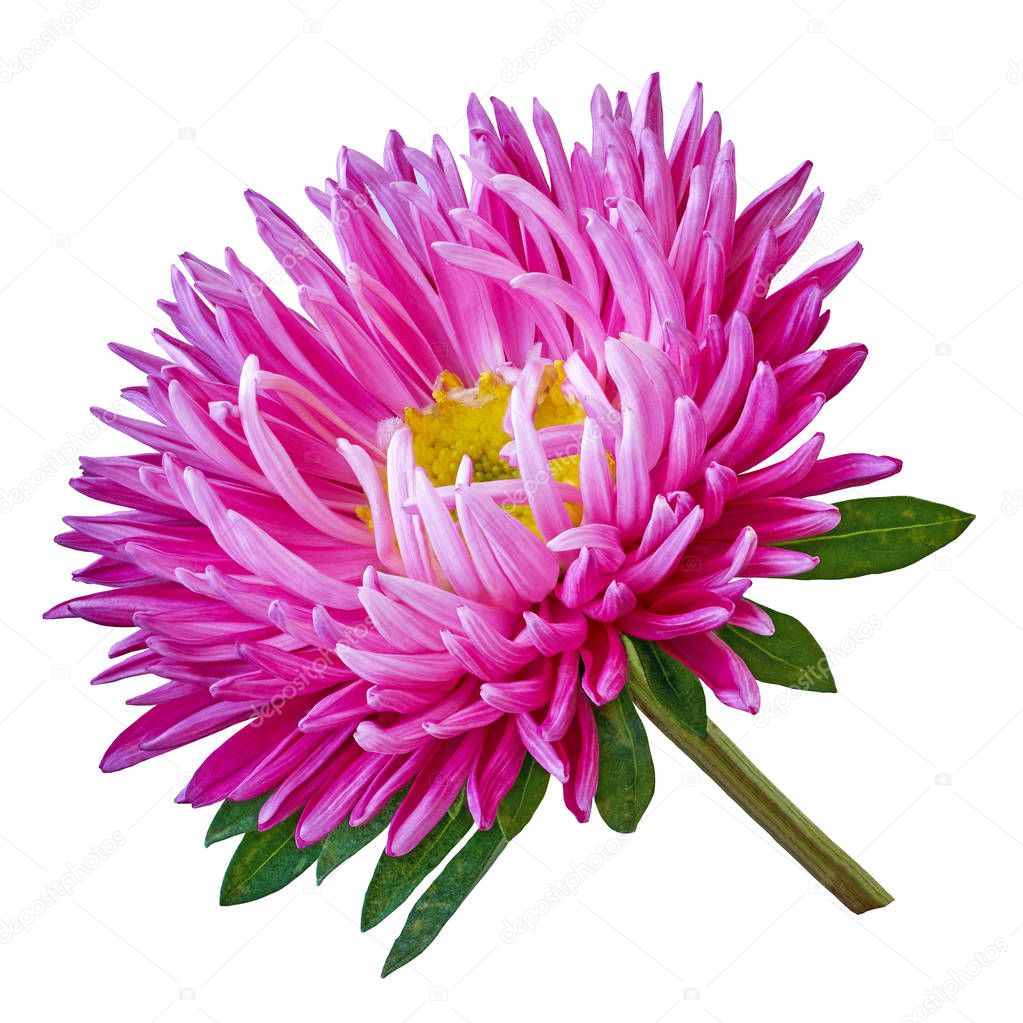 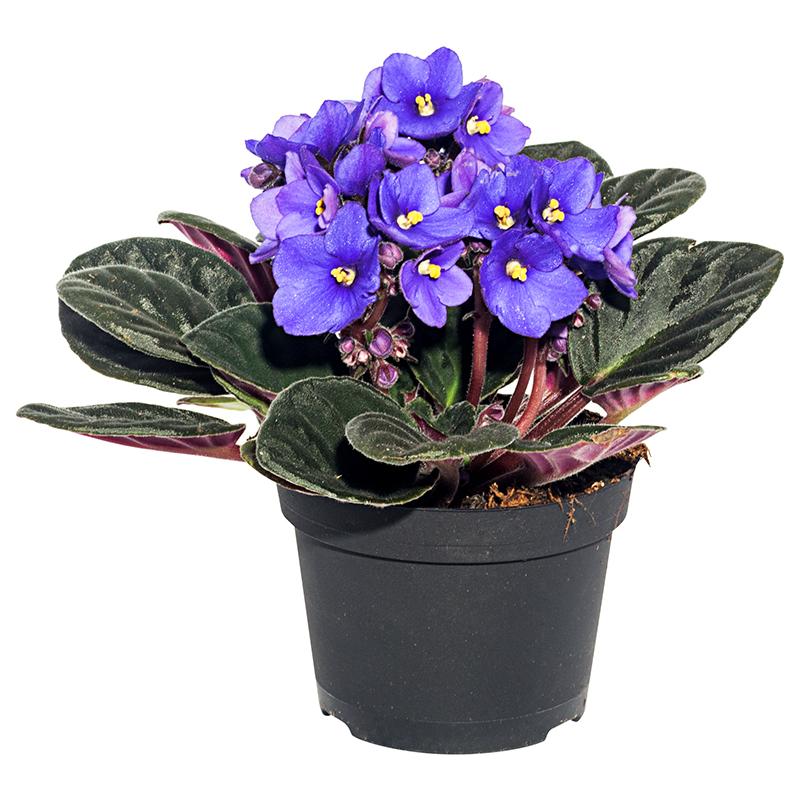 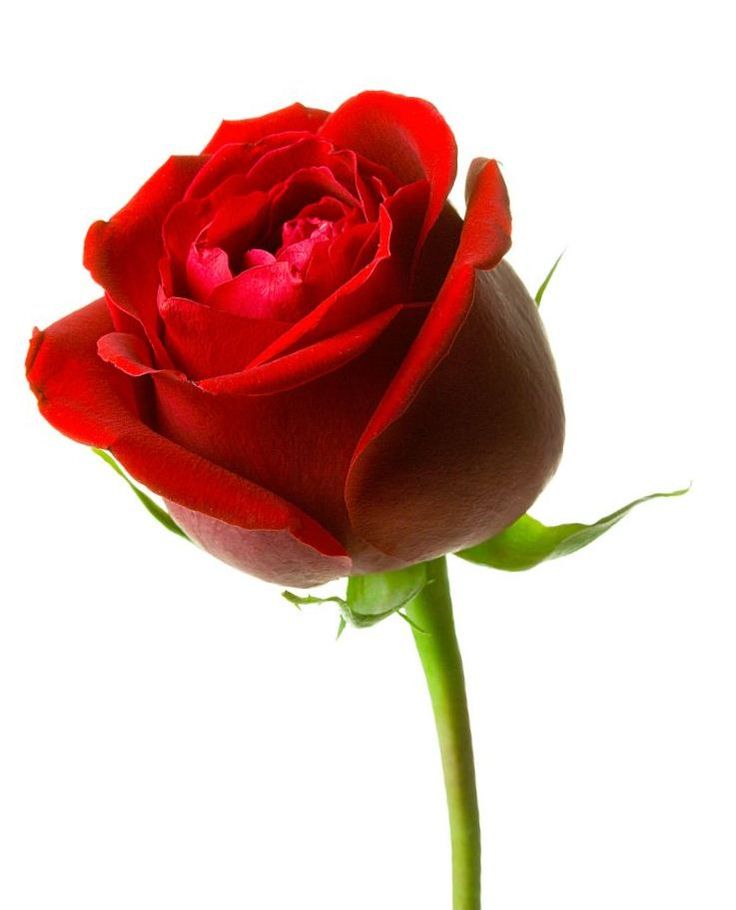 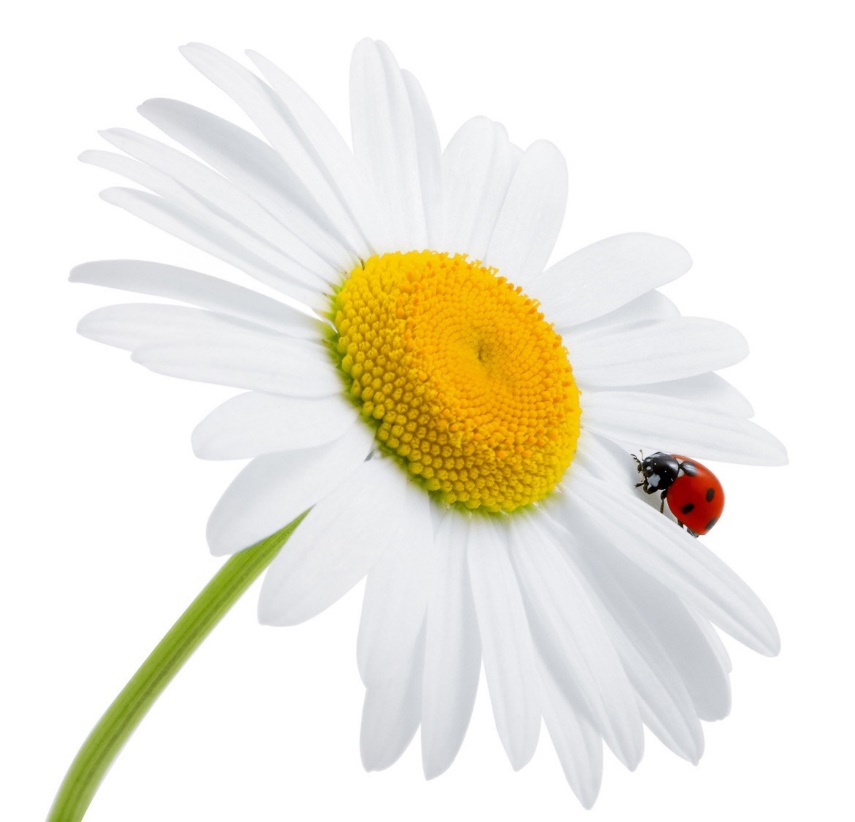 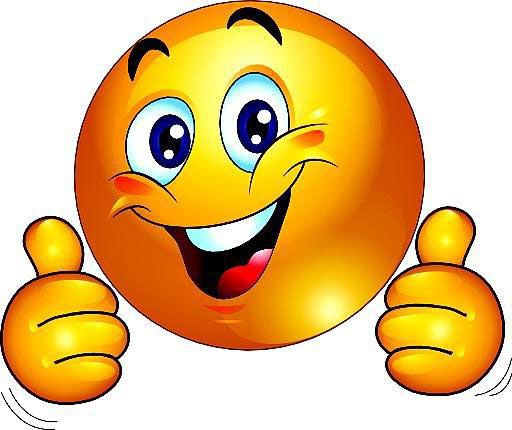 МОЛОДЕЦЬ!